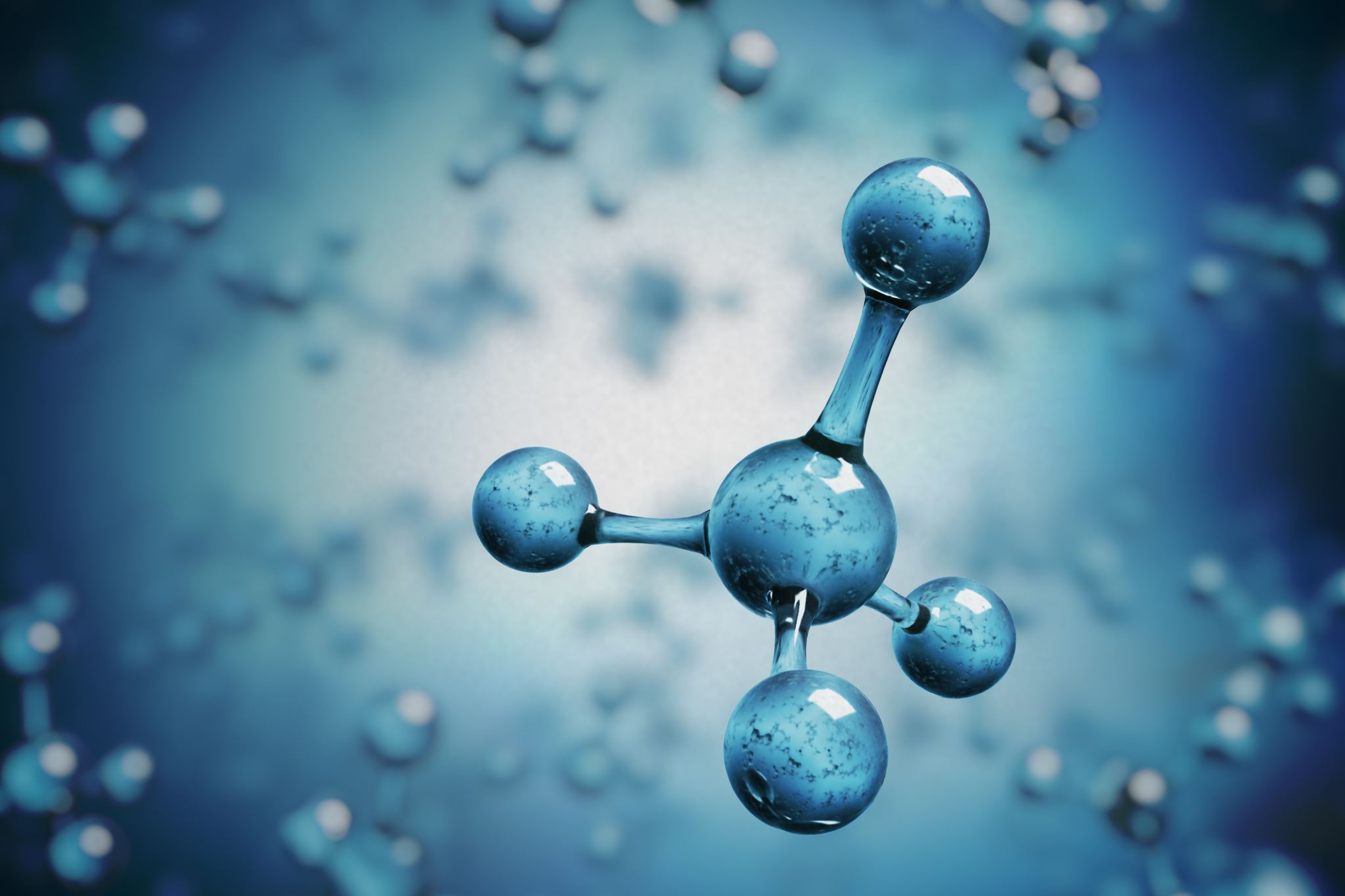 Chemical Compounds
Bond Formation, Nomenclature, and Modelling
1
Reference
* uncommon
2
Overview
Review: atoms and subatomic particles, ions
Modelling Atoms and Compounds
Counting Atoms
Bohr Models
Lewis Diagrams
IUPAC Naming and Writing Formulas
Balanced Chemical Equations
3
IUPAC Nomenclature
(not covered in textbook)
4
Chemical Nomenclature (Naming)
It is important to have one system to name chemical compounds. Why?
Scientists can communicate with each other and the public, even in different languages
Every compound has a unique name
Information/records are accurate and consistent
IUPAC (International Union of Pure and Applied Chemistry) came up with a naming scheme that is used around the world.
5
Ionic Compound Nomenclature
(not covered in textbook)
6
Intro to Ionic Compound Nomenclature
Cation comes first; anion comes second.
Names of ionic compounds tell you which ions are in the compound. 
	e.g. “sodium chloride” has Na+ and Cl- ions.
	e.g. “titanium(IV) dichromate” has Ti4+ and Cr2O72- ions.
Chemical formulae tell you how many of each ion are in the compound, using subscripts.
	e.g. “CaCl2” has 1 Ca2+ ion and 2 Cl- ions.
	e.g. “Mn(OH)2” has 1 Mn4+ ion and 2 OH- ions.
7
Naming Ionic Compounds
Write the cation, first.
	For metals that can only form one ion (monovalent metals), do 	not write the ion charge. 
	For multivalent metals, determine the ion charge through charge 	balancing. Then, put the ion charge in Roman numerals, in 	brackets. 
	If the cation is polyatomic, write it exactly the way it is written in 	the table. 
Write the anion with “–ide” ending (unless it is polyatomic).
8
Naming Ionic Compounds
Write the cation, first.
	For metals that can only form one ion (monovalent metals), do 	not write the ion charge. 
	For multivalent metals, determine the ion charge through charge 	balancing. Then, put the ion charge in Roman numerals, in 	brackets. 
	If the cation is polyatomic, write it exactly the way it is written in 	the table. 
Write the anion with “–ide” ending (unless it is polyatomic).
9
Naming Ionic Compounds
Write the cation, first.
Write the anion with “–ide” ending.
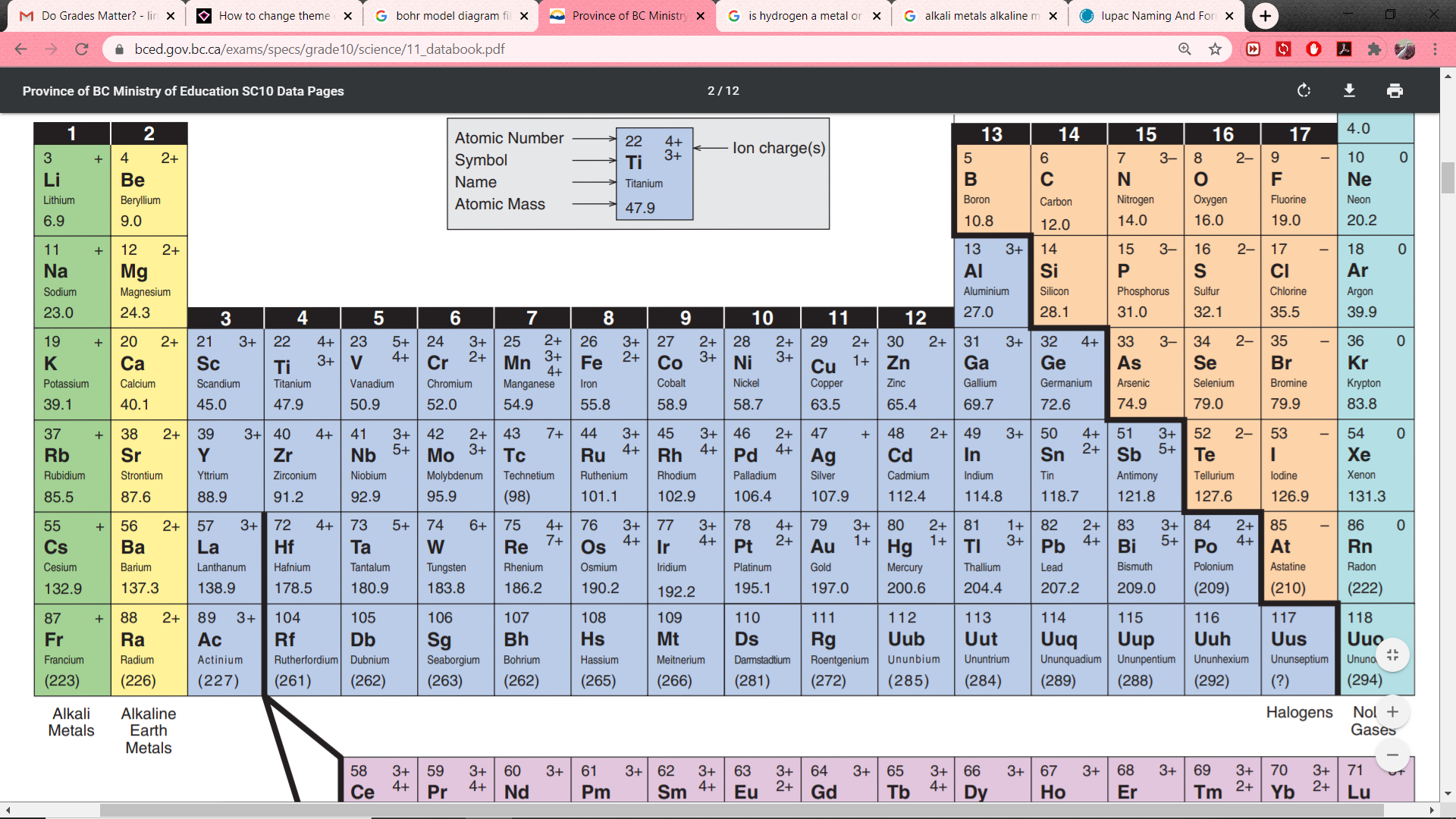 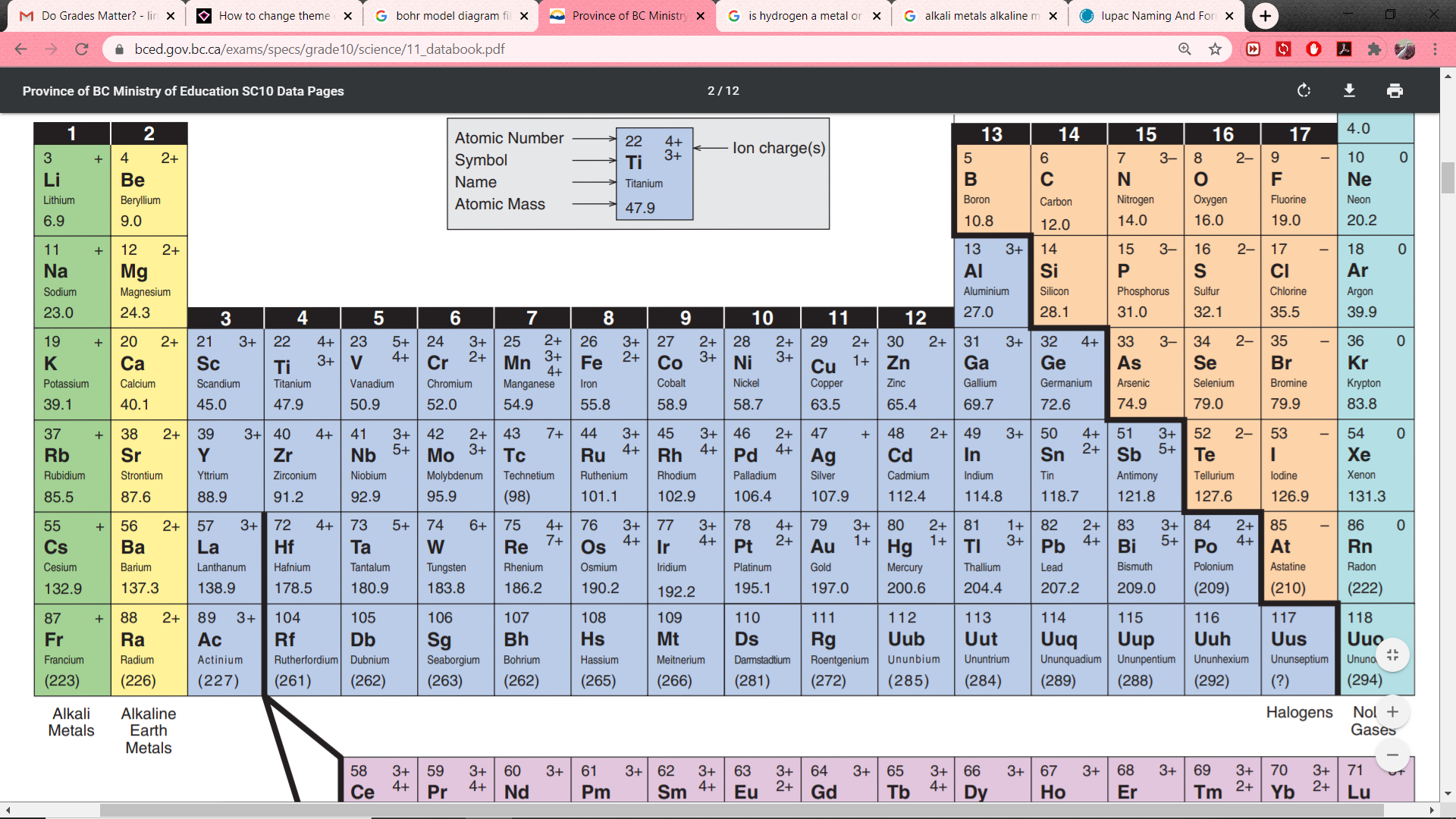 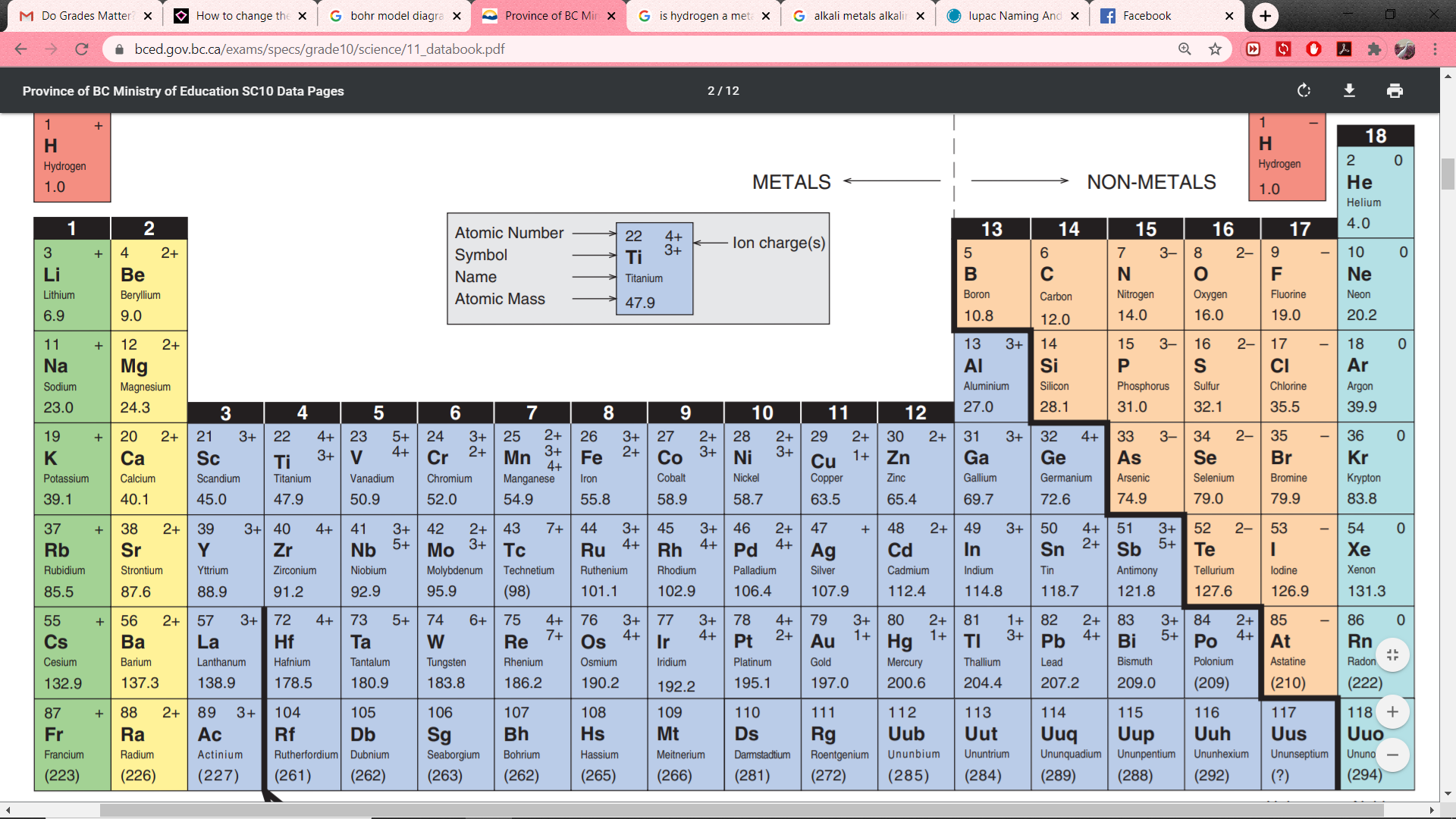 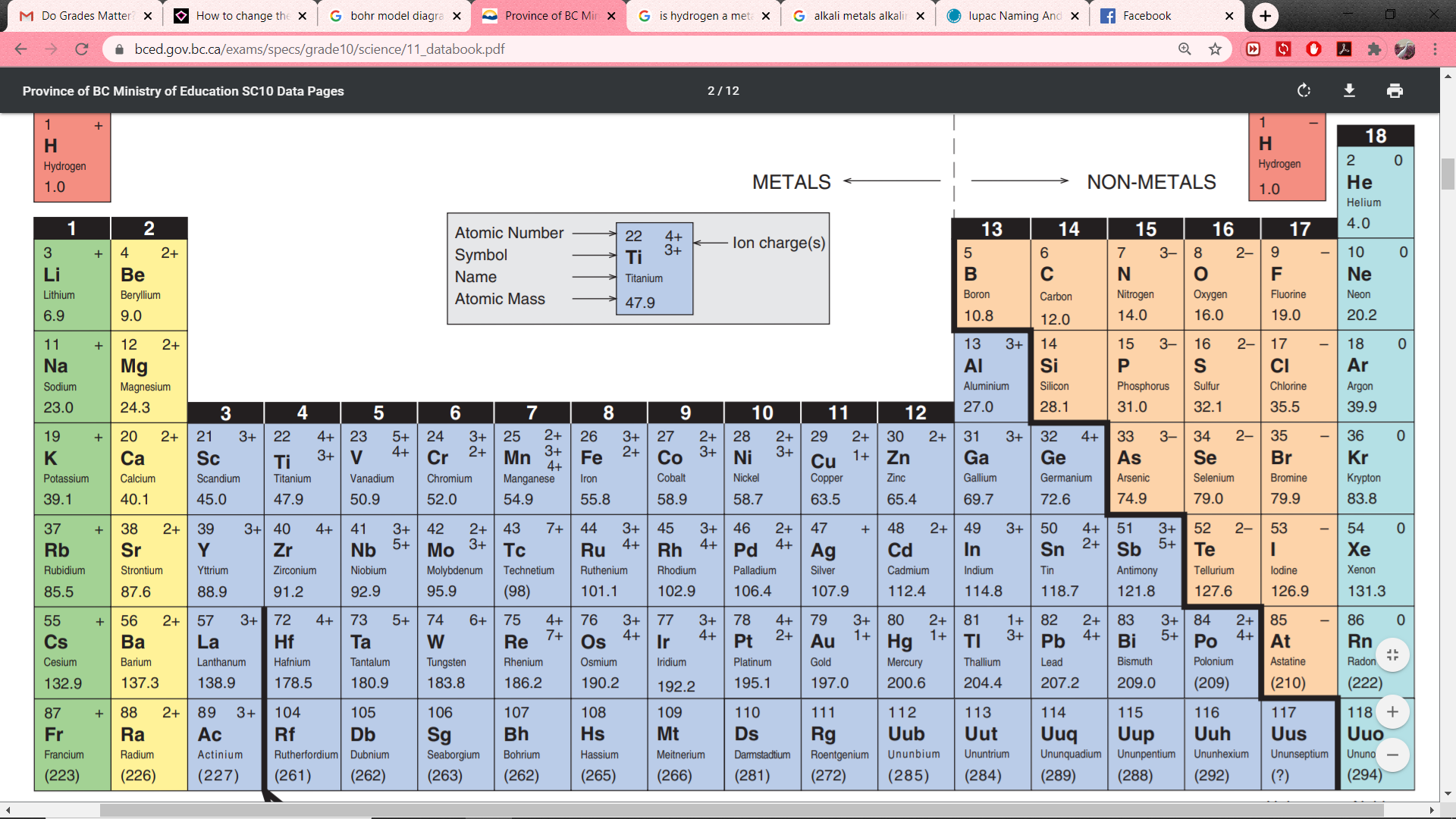 10
Your Turn!
Name the following ionic compounds with monovalent metals. 
KI		potassium iodide
Be3P2	beryllium phosphide
ZnO	zinc oxide
BaF2	barium fluoride
AlBr3	aluminium bromide
11
Naming Ionic Compounds
Oh no! Chromium is multivalent. Charge balancing is used to find the charge of a multivalent metal ion.
Write the cation, first.
Write the anion with “–ide” ending.
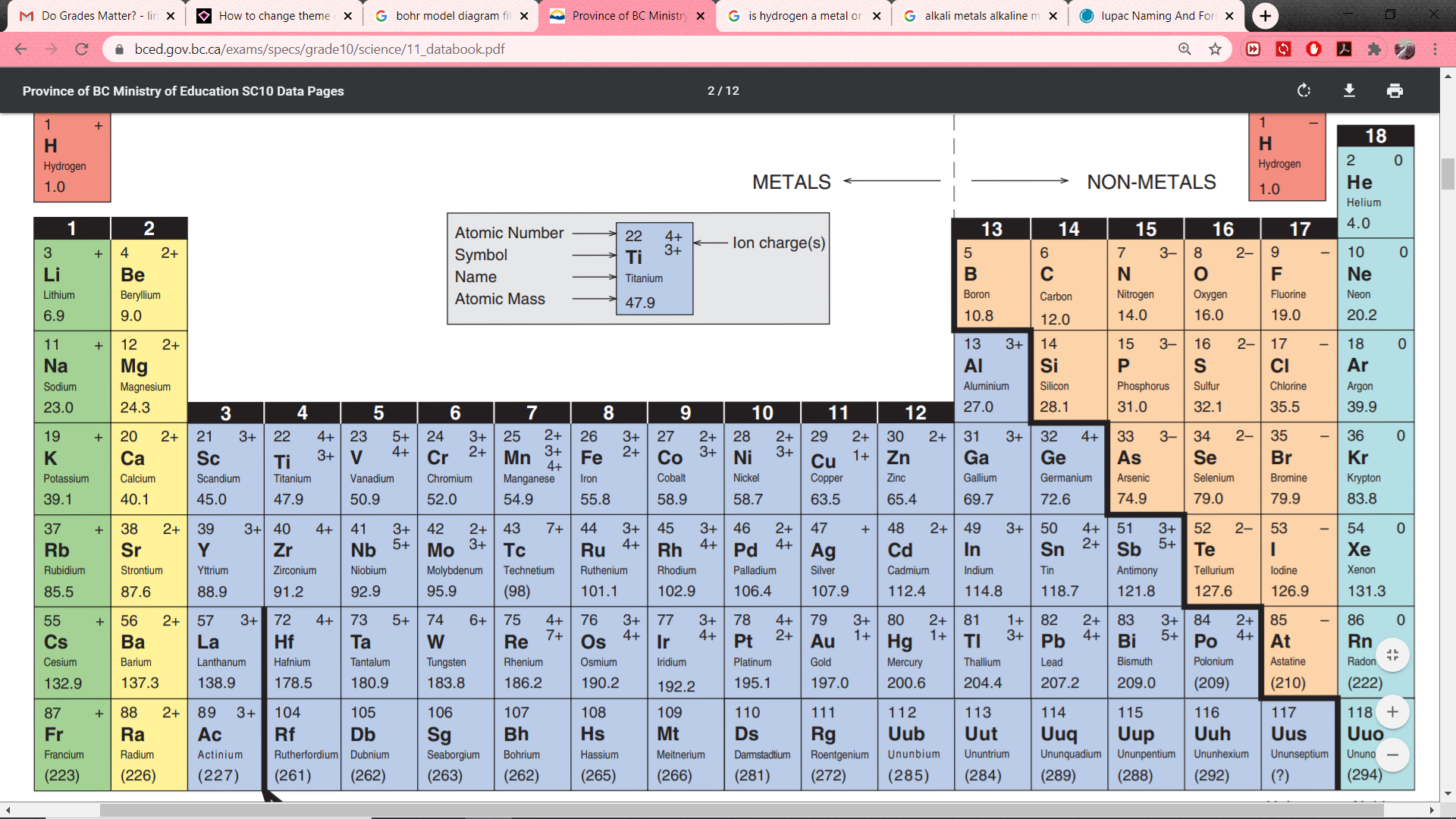 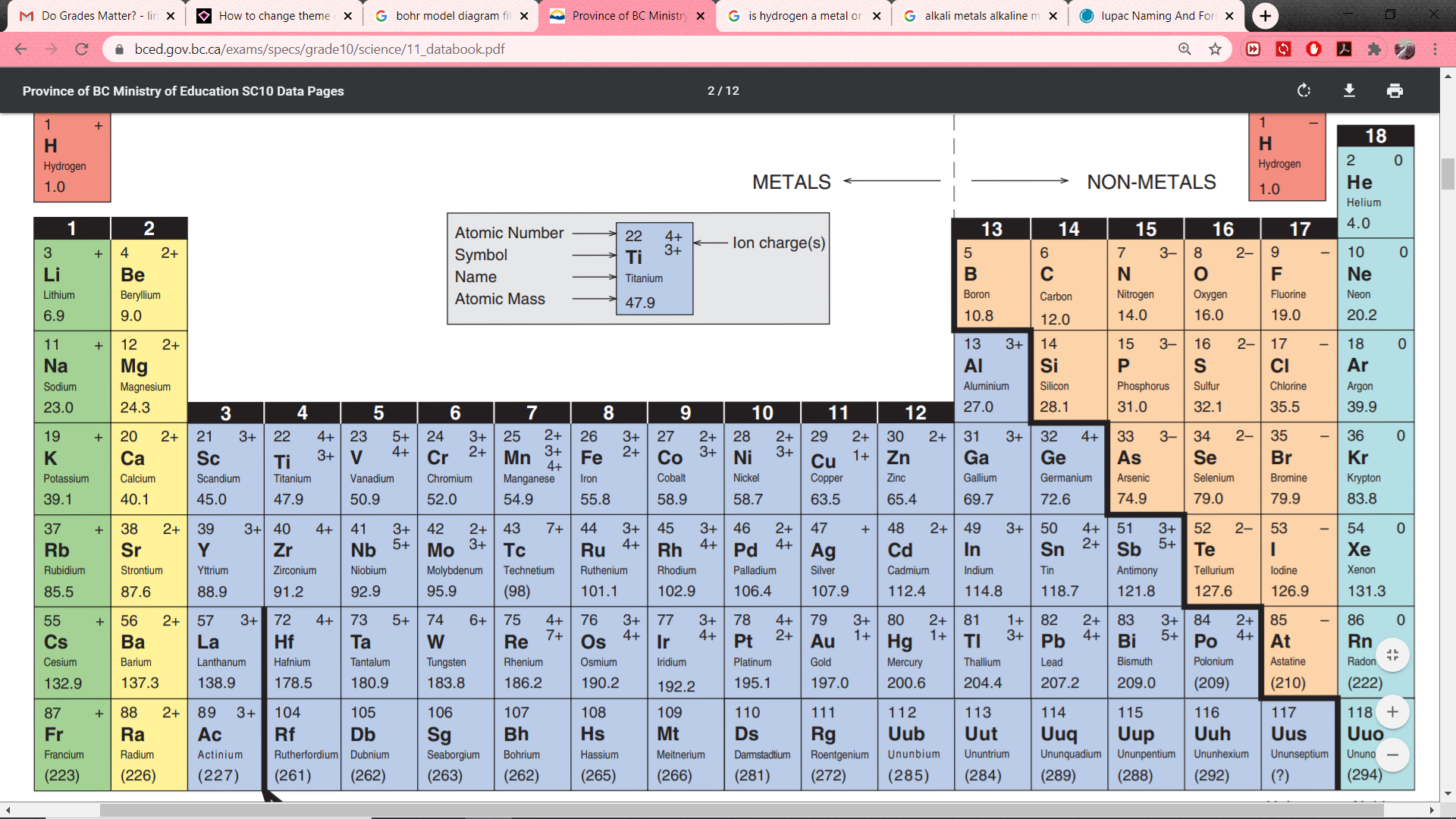 12
Naming Ionic Compounds
Write the cation, first.
	For metals that can only form one ion (monovalent metals), do 	not write the ion charge. 
	For multivalent metals, determine the ion charge through charge 	balancing. Then, put the ion charge in Roman numerals, in 	brackets. 
Write the anion with “–ide” ending.
13
Charge Balancing (to find the charge of a multivalent metal ion)
Write out all the ions you have. Leave the charge blank on the multivalent metal.
Rule: The total number of positive charges in an ionic compound must equal the total number of negative charges. Determine the charge on the metal ion.
Write the compound name. Specify the ion charge on the multivalent metal using brackets and Roman numerals.
14
Charge Balancing Part 1: Determining Charges of Multivalent Metals
O2-
We know there are 2 chromium ions and 3 oxygen ions from the subscripts in the formula.
Cr?
O2-
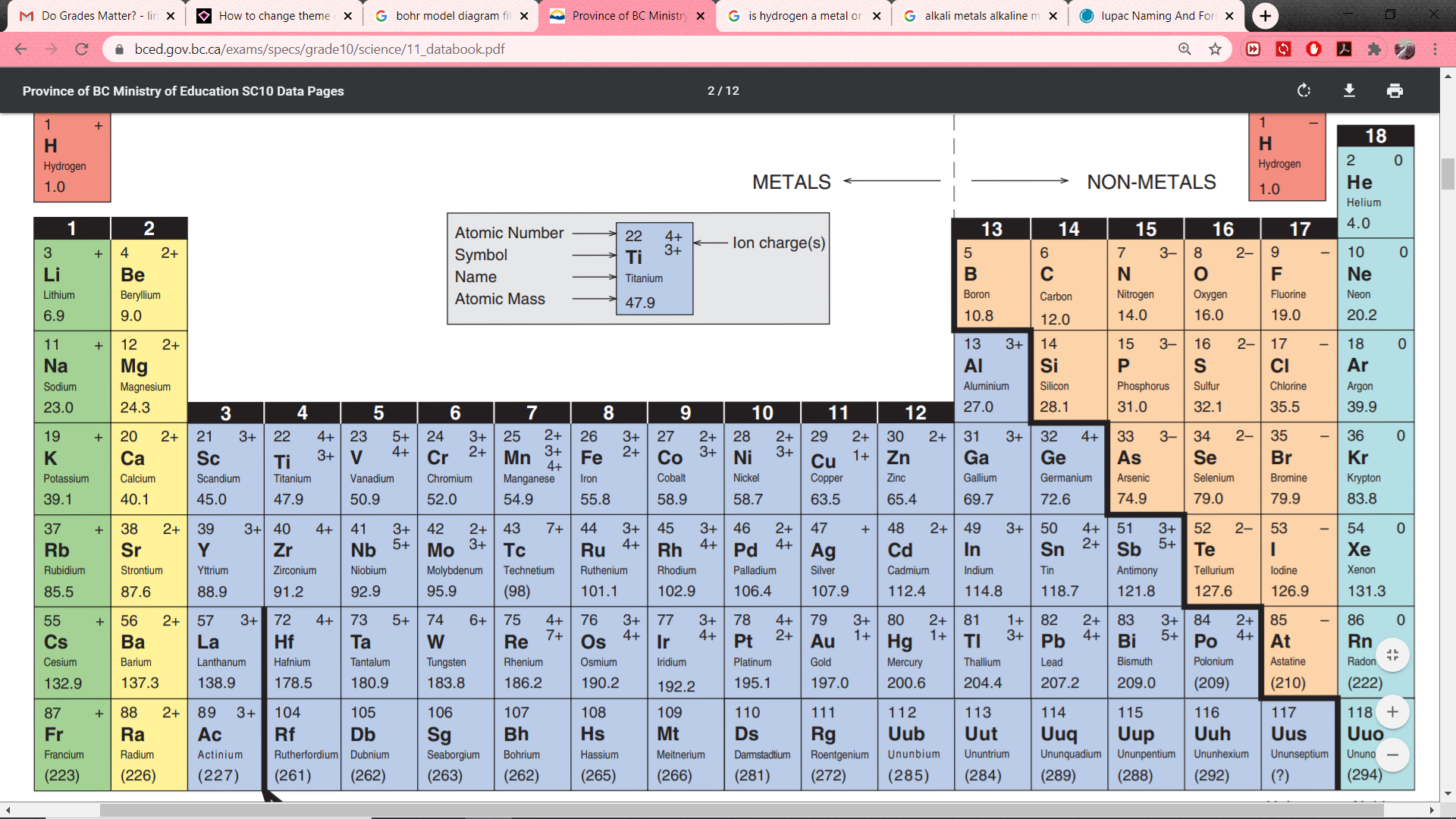 Cr?
O2-
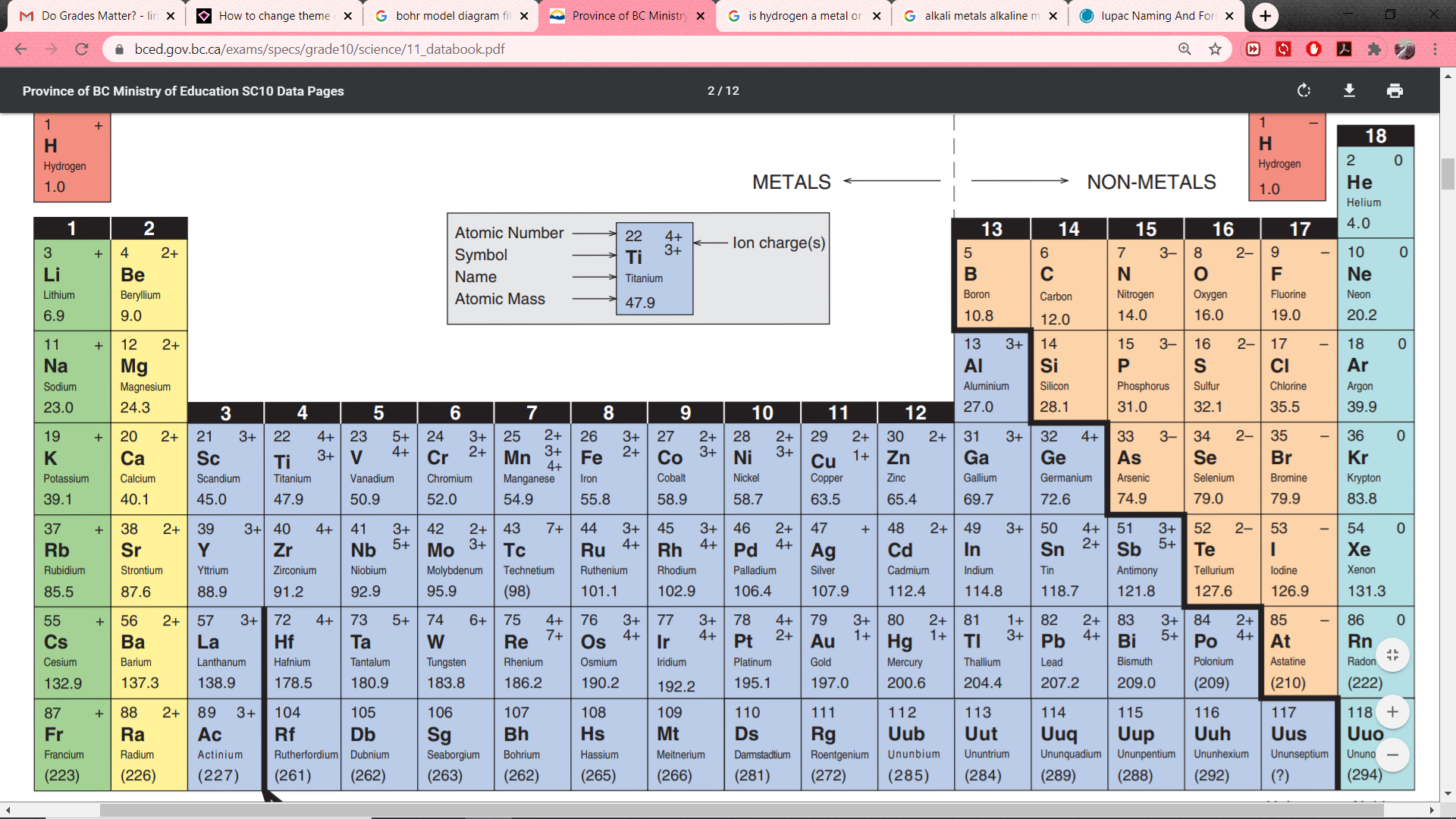 15
Charge Balancing Part 1: Determining Charges of Multivalent Metals
We know there is 1 chromium ion and 1 oxygen ion from the subscripts in the formula.
O2-
Cr?
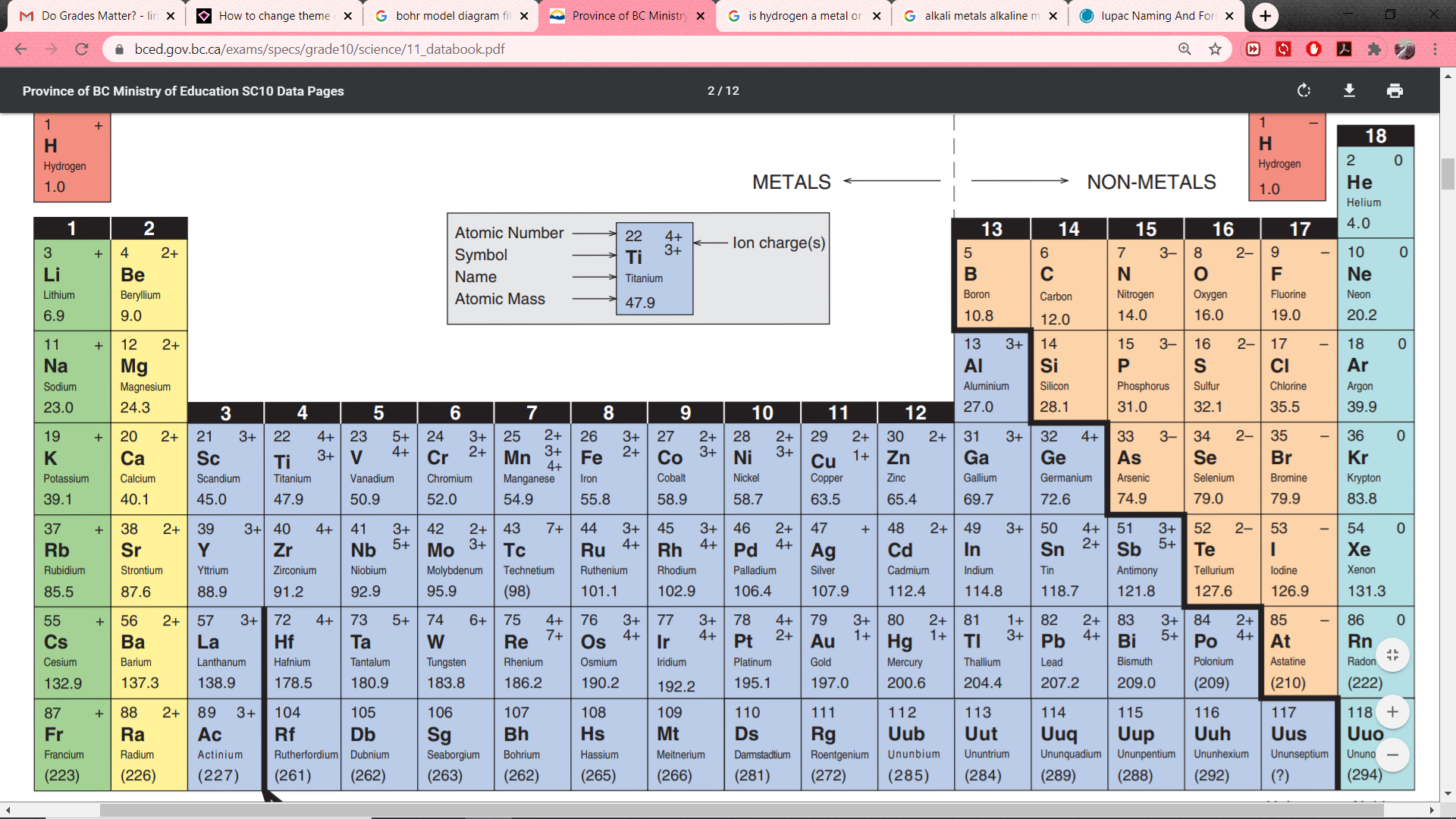 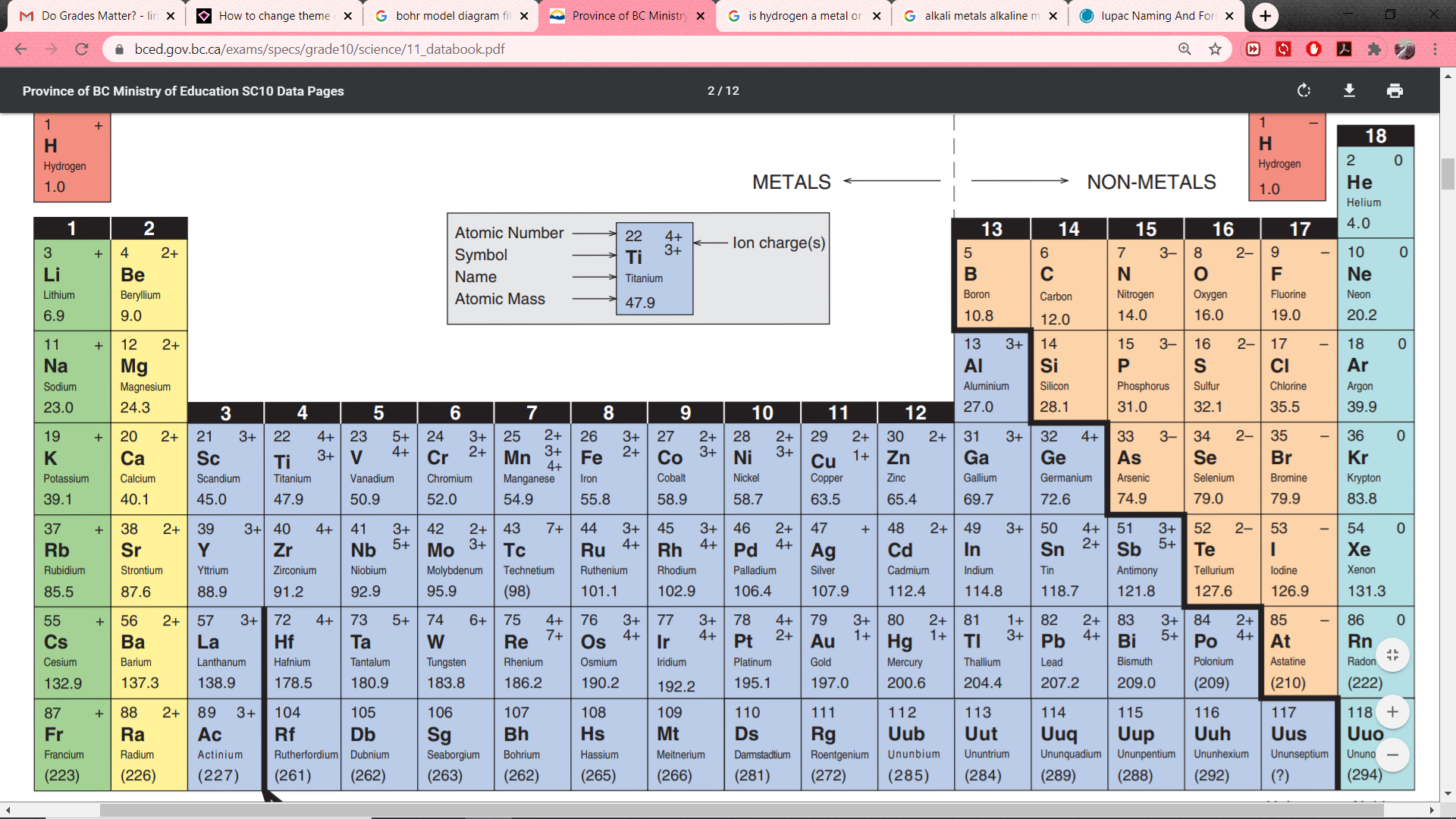 16
Your Turn!
Name the following ionic compounds with multivalent metals. 
TiO2		titanium(IV) oxide
Mo2S3		molybdenum(III) sulfide
Hg3P 		mercury(I) phosphide
MnSe2		manganese(IV) selenide
SnI2			tin(II) iodide
17
Your Turn!
Name the following ionic compounds. Make sure you do charge balancing for ionic compounds with multivalent metals only.
1) Who wants to take a Na3P?
2) Better FeS up.
3) Is your name Be3N2?
4) What about AmI6?
5) “Vegetable” in Chinese is CaI2.
18
Naming Ionic Compounds
Write the cation, first.
	For metals that can only form one ion (monovalent metals), do 	not write the ion charge. 
	For multivalent metals, determine the ion charge through charge 	balancing. Then, put the ion charge in Roman numerals, in 	brackets.
	If the cation is polyatomic, write it exactly the way it is written 	in the table. 
Write the anion with “–ide” ending (unless it is polyatomic.)
19
Polyatomic Ions
Note: Become familiar with these names so you can recognize them quickly in the future.
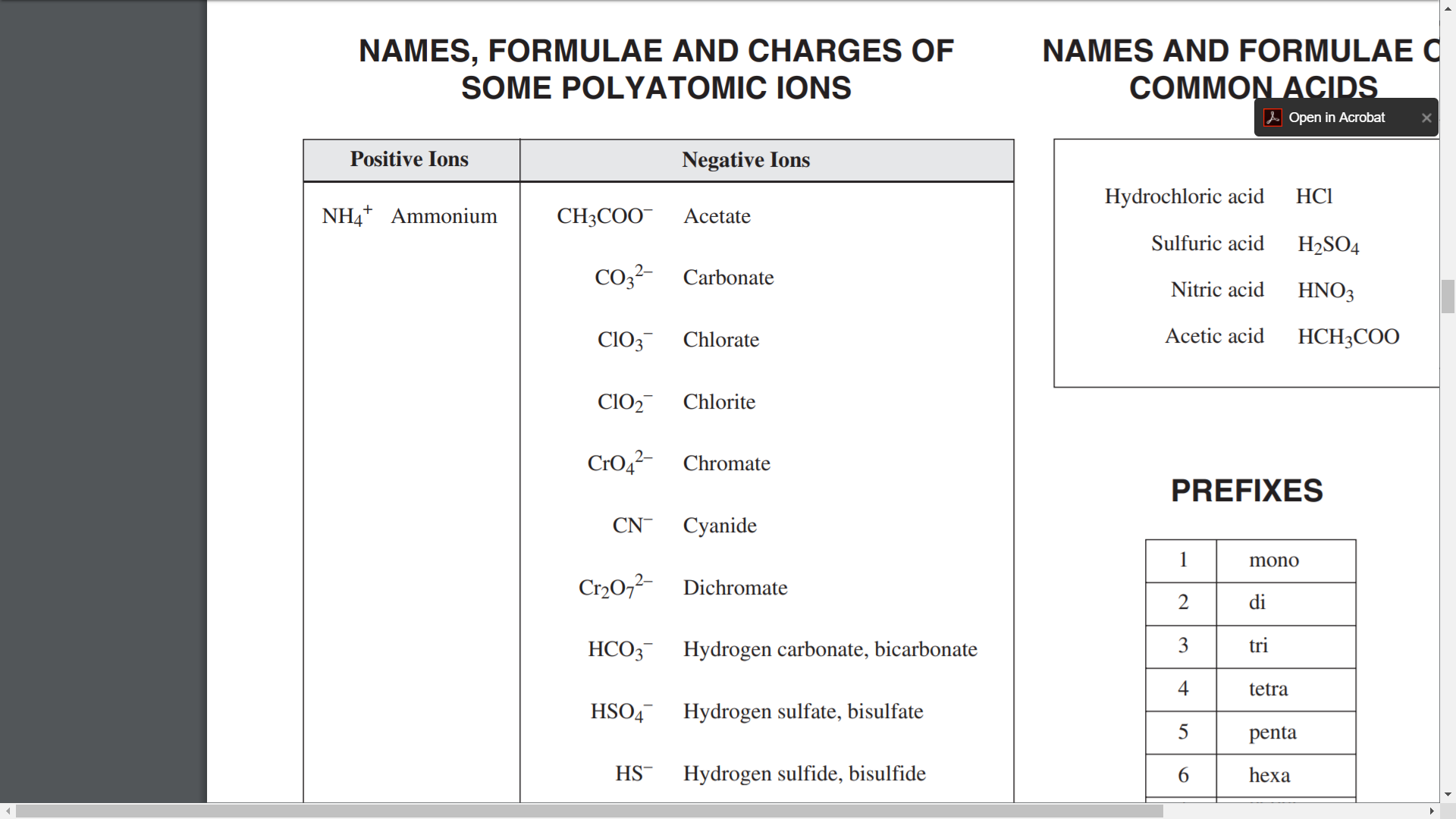 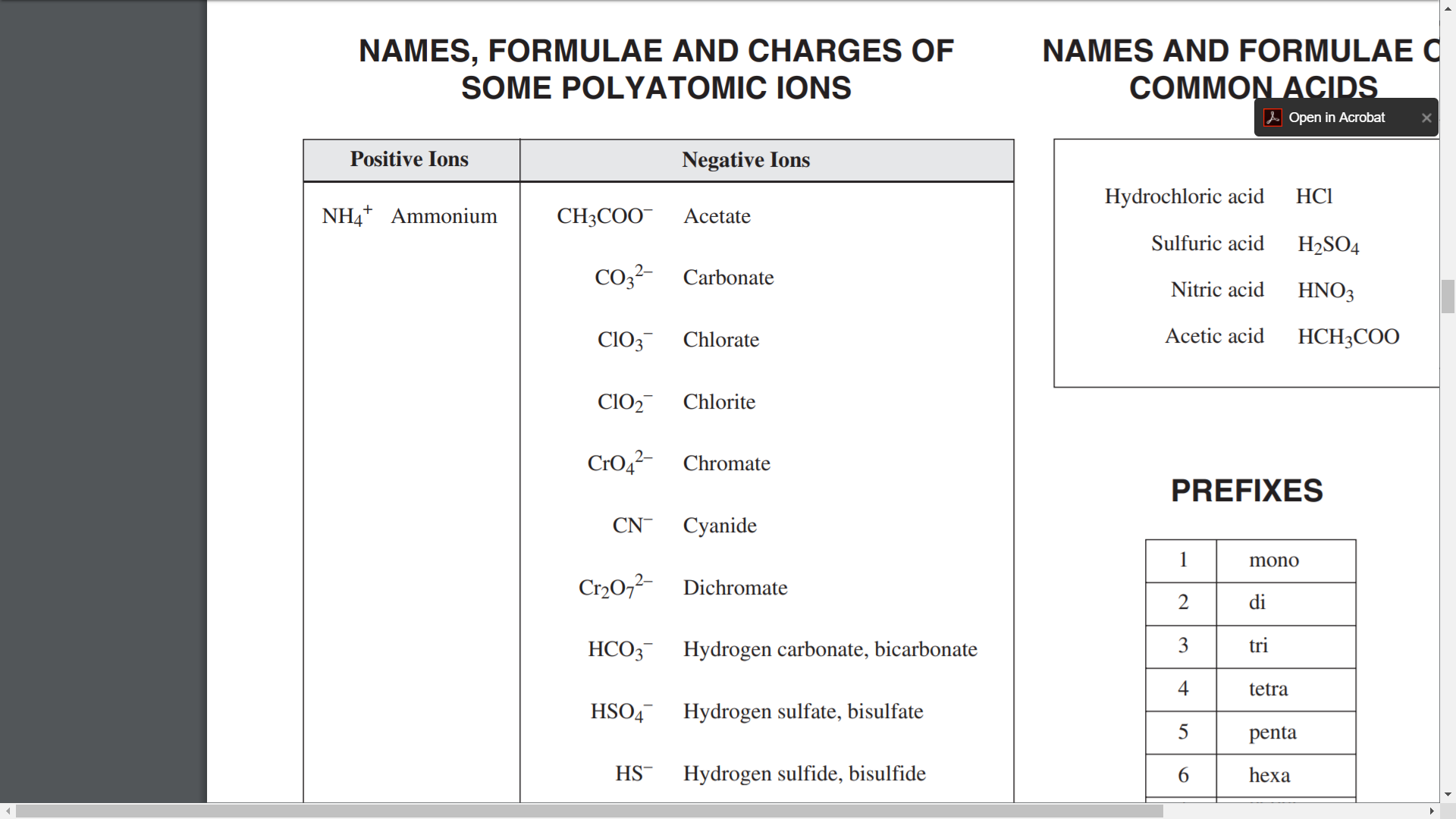 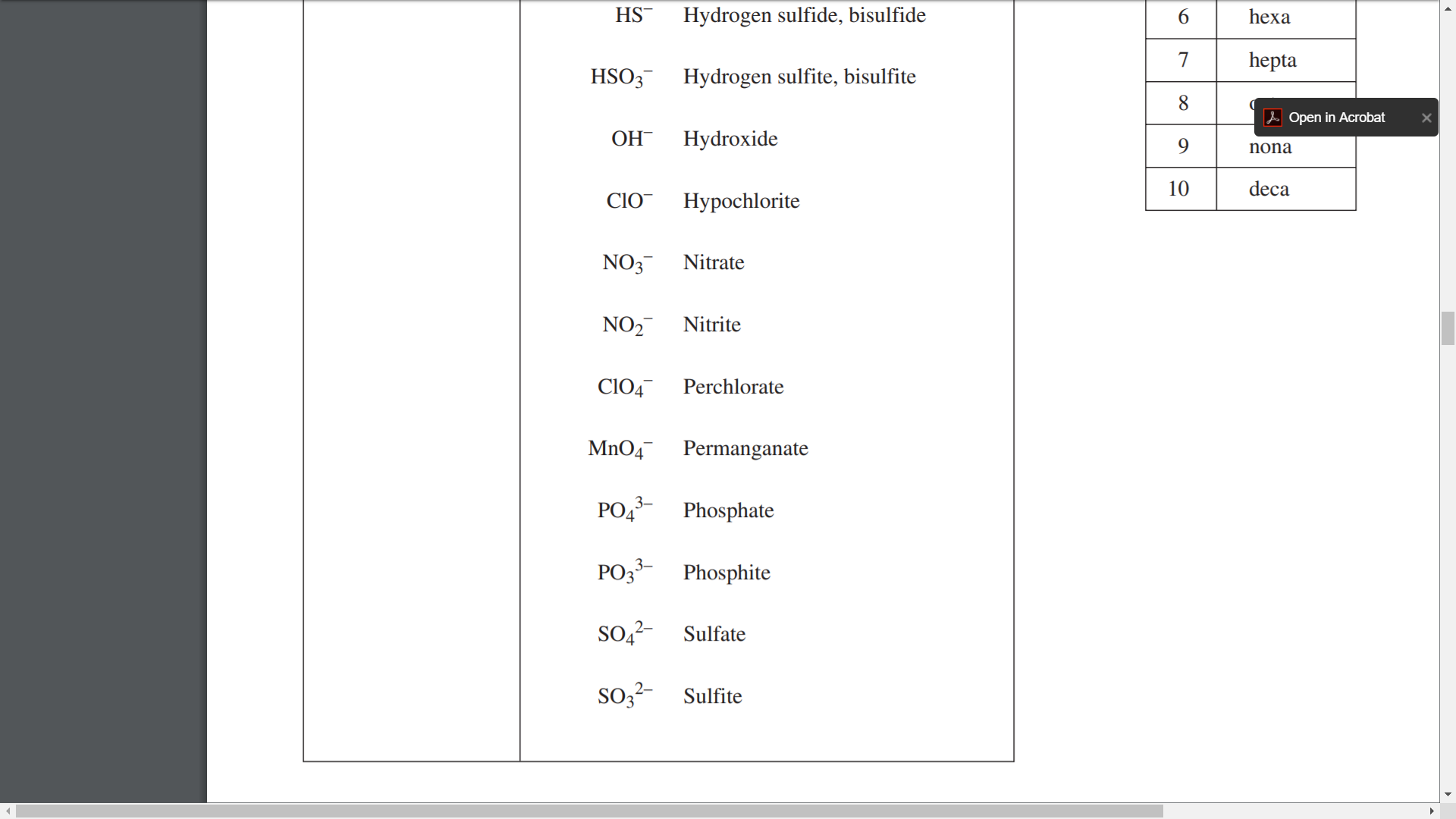 20
Naming with Polyatomic Ions: Examples
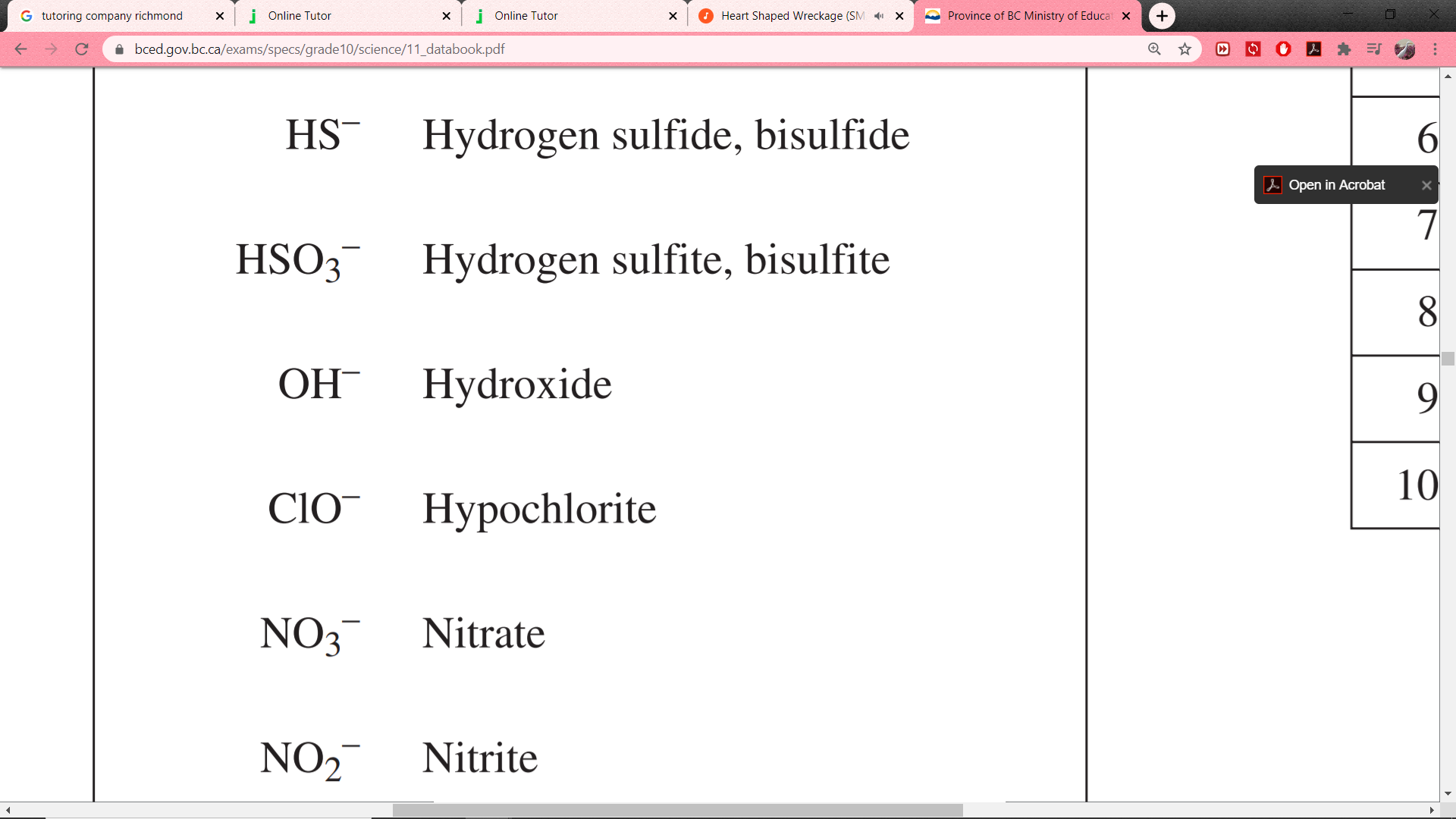 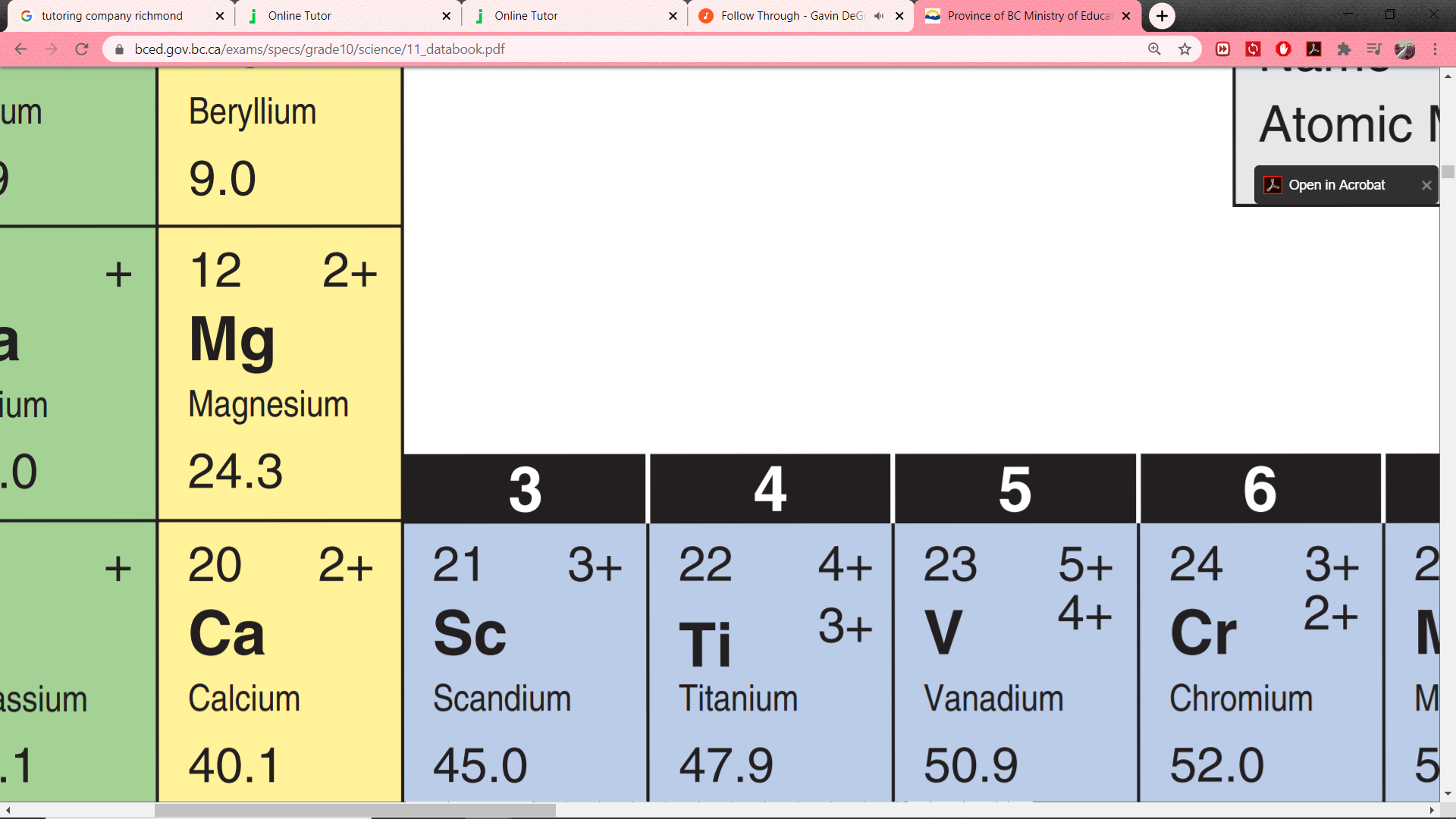 magnesium hydroxide
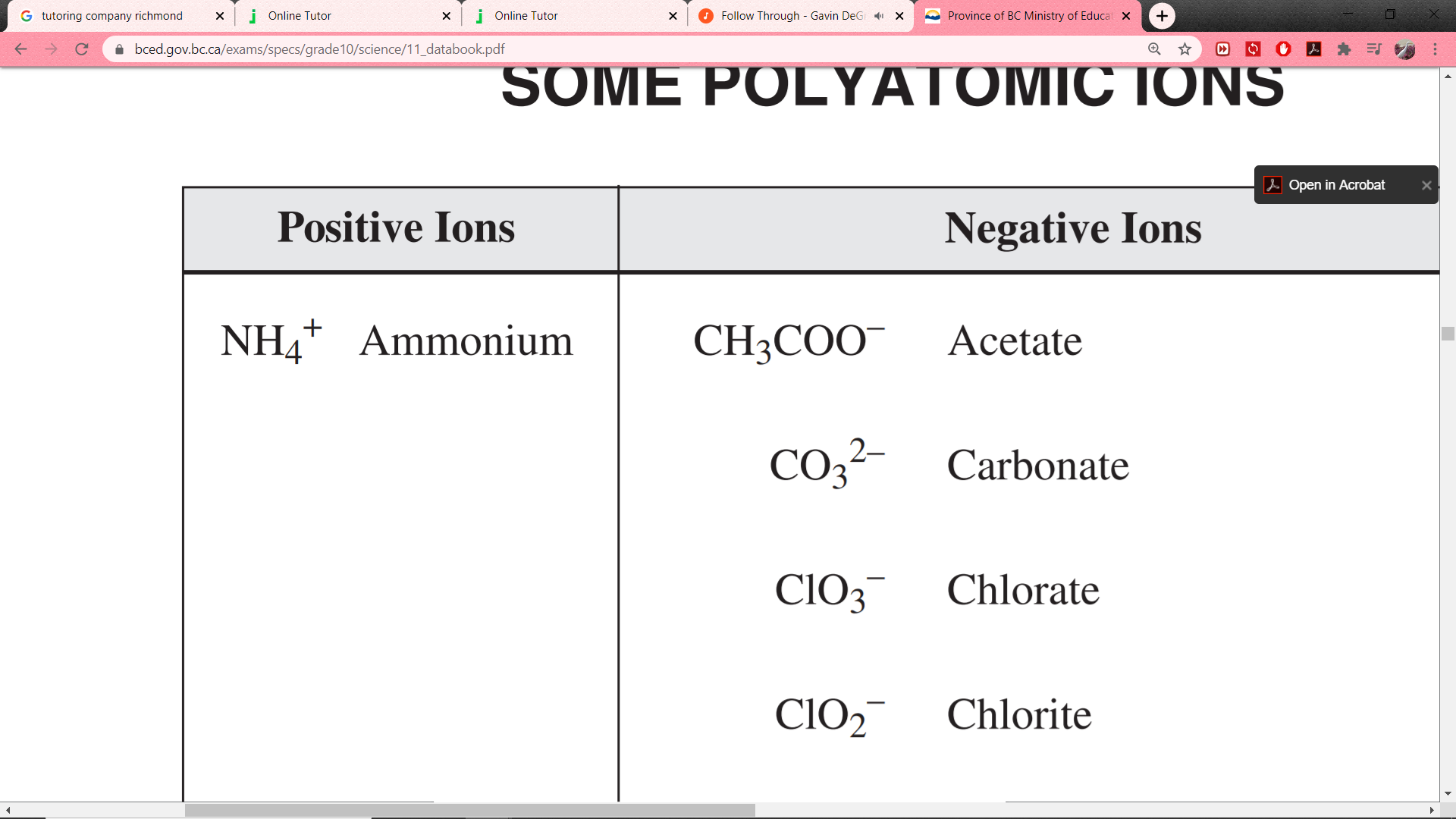 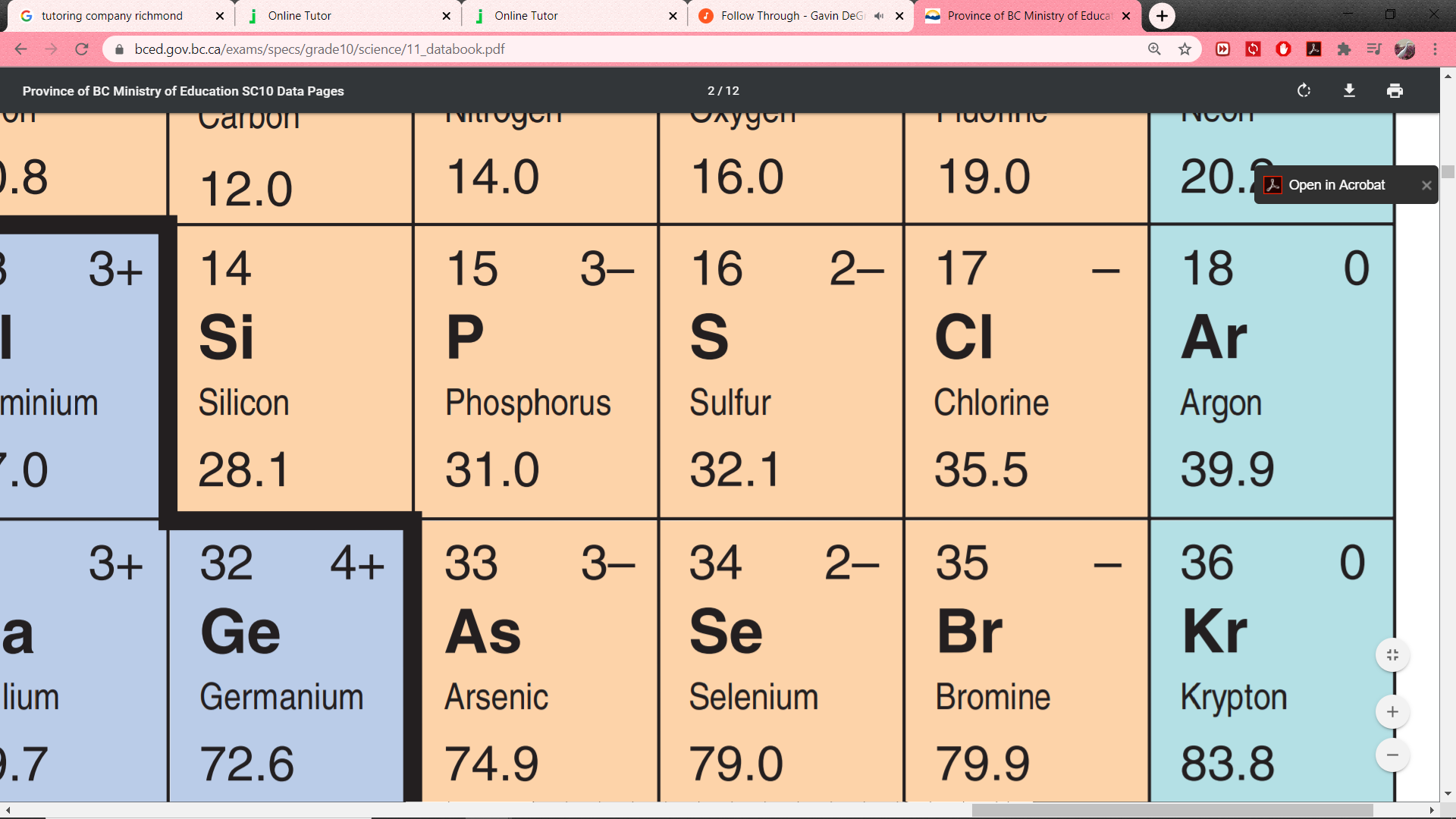 ammonium sulfide
21
Naming with Polyatomic Ions: Examples
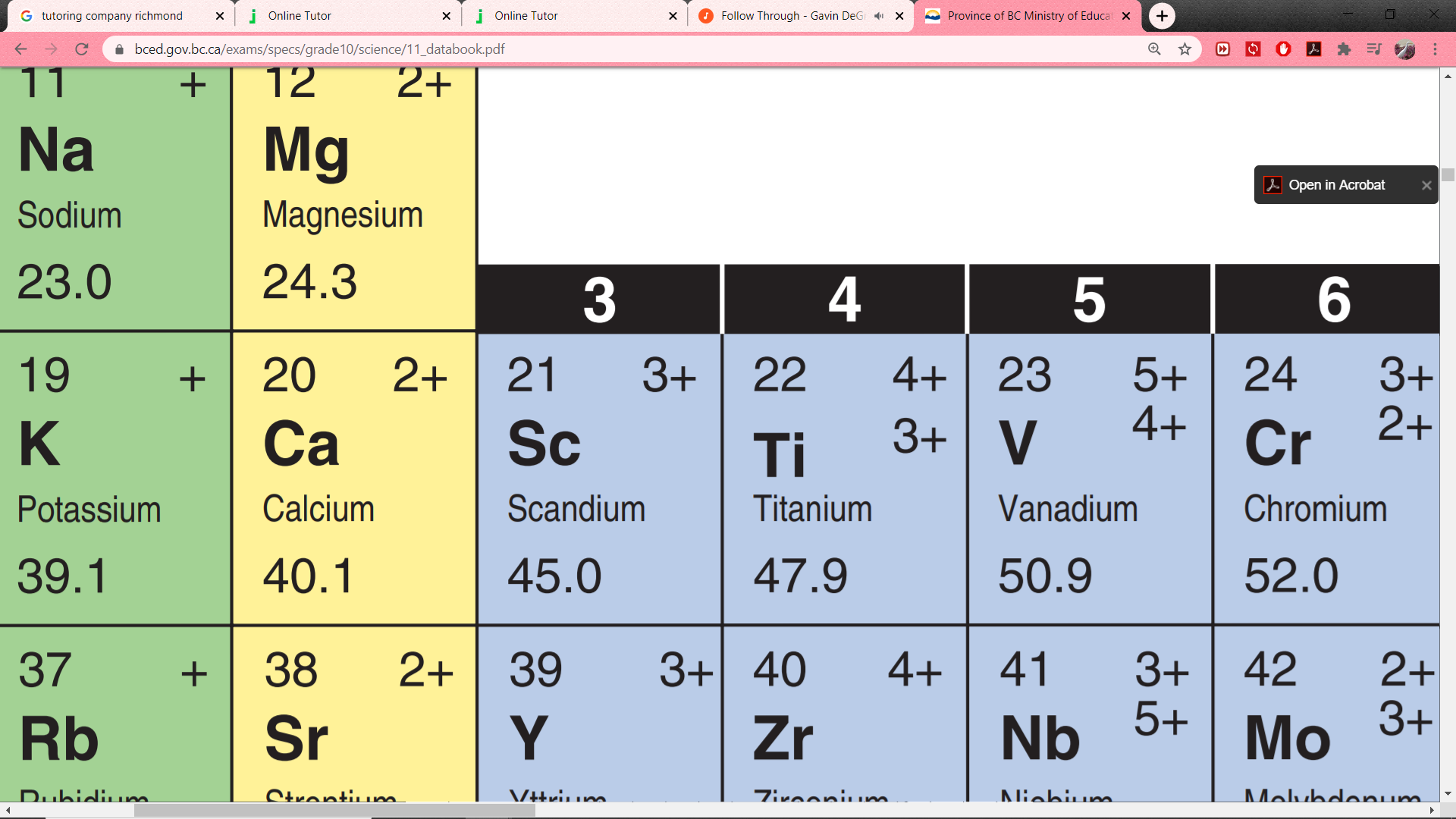 scandium hydrogen sulfite 	OR
scandium bisulfite

scandium hydrogen sulfite, bisulfite
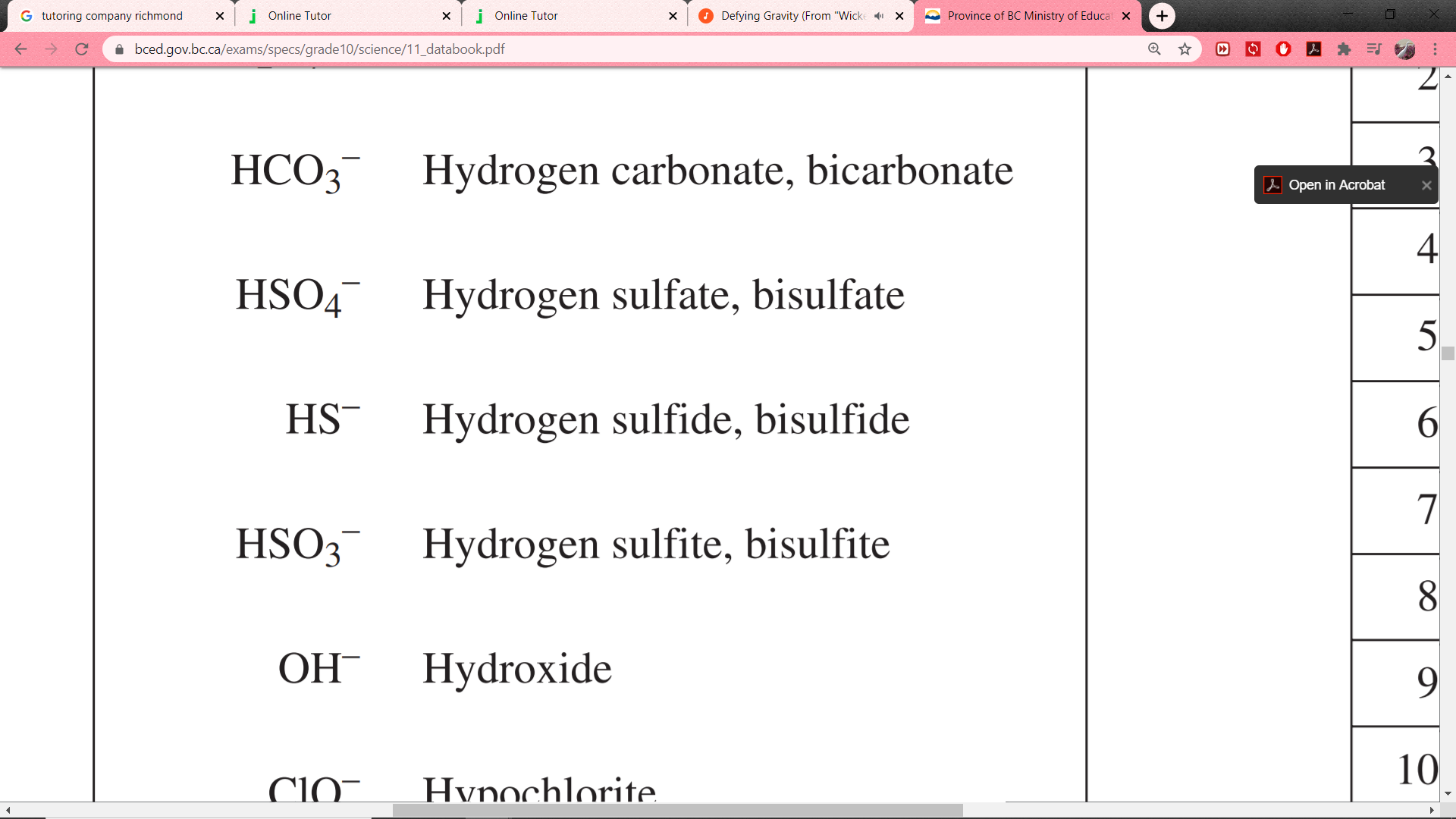 22
Naming with Polyatomic Ions: Examples
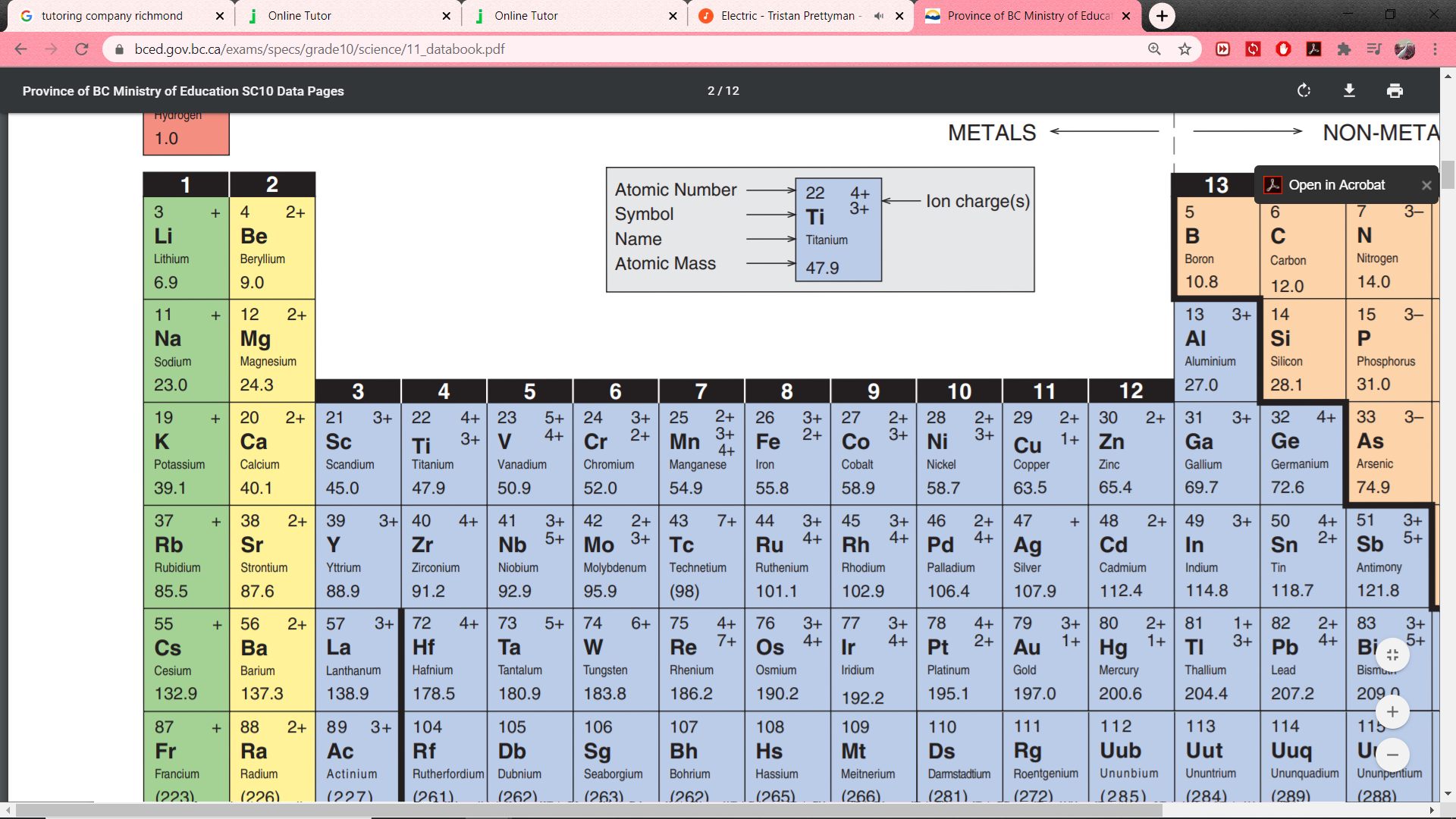 Ti?
CrO42-
CrO42-
Ti?
CrO42-
Total: 6 negative charges. Must have 6 positive to balance the charges.
Divide by # of titanium ions (2). Therefore, each Ti ion must have a 3+ charge.
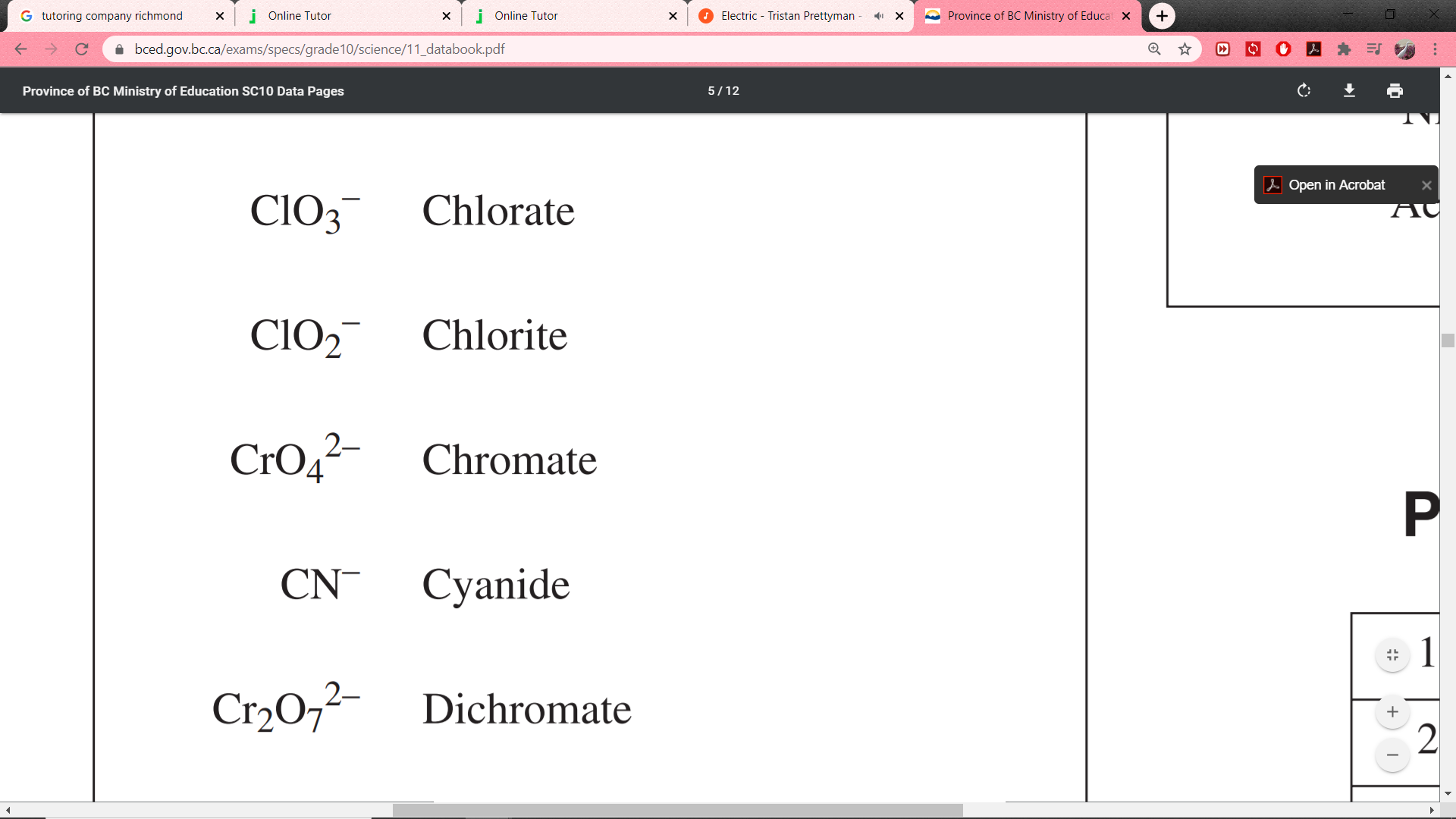 titanium(III) chromate
23
Writing Formulas of Ionic Compounds
(not covered in textbook)
24
Intro to Ionic Compound Nomenclature
Names of ionic compounds tell you which ions are in the compound. The cation comes first; the anion comes second.
To write a chemical formula of an ionic compound, you must find out how many of each ion is involved, through charge balancing.
Rule: The total number of positive charges in an ionic compound must equal the total number of negative charges.
25
Writing Formulas of Ionic Compounds (v1)
Write down each ion with its charge.
Add more of the ions to balance the charges: the total number of positive and negative charges must be equal.
Write your formula with subscripts.
	To indicate more than one of a polyatomic ion, use brackets with 	the subscript outside.
26
Writing Chemical Formulas: Examples (v1)
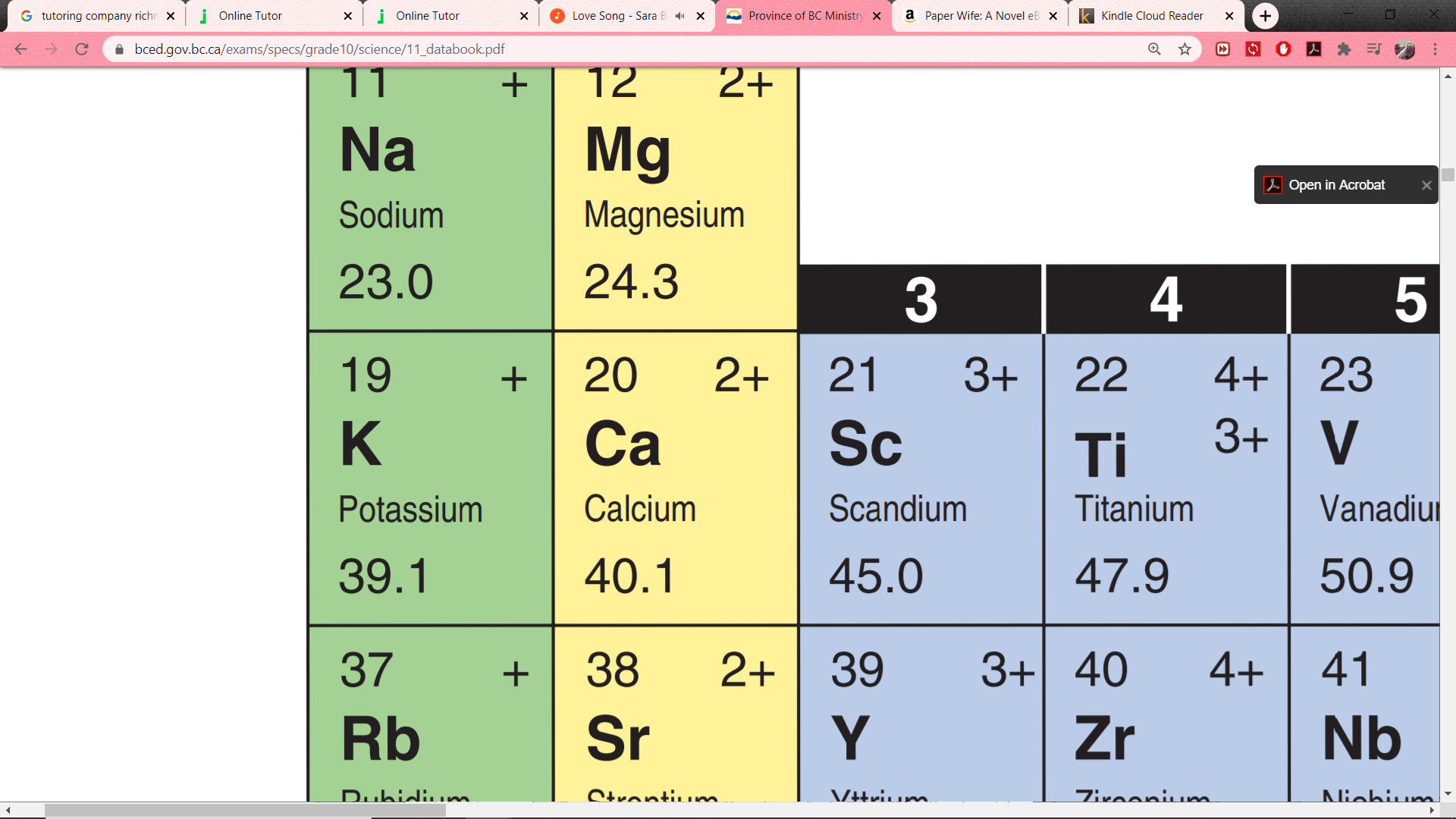 Ca2+
P3-
Ca2+
P3-
Ca2+
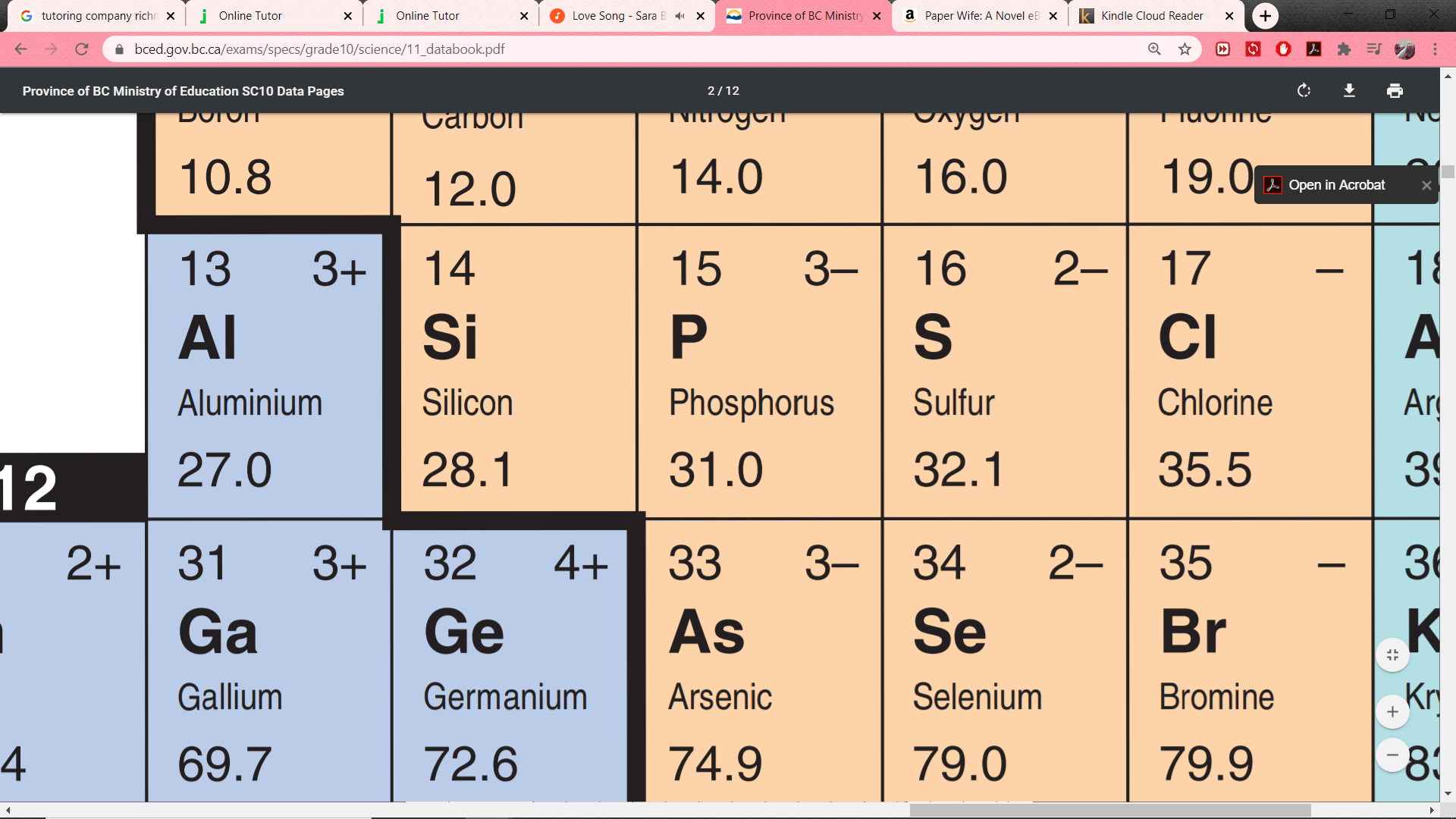 Ca3P2
27
Writing Chemical Formulas: Examples (v1)
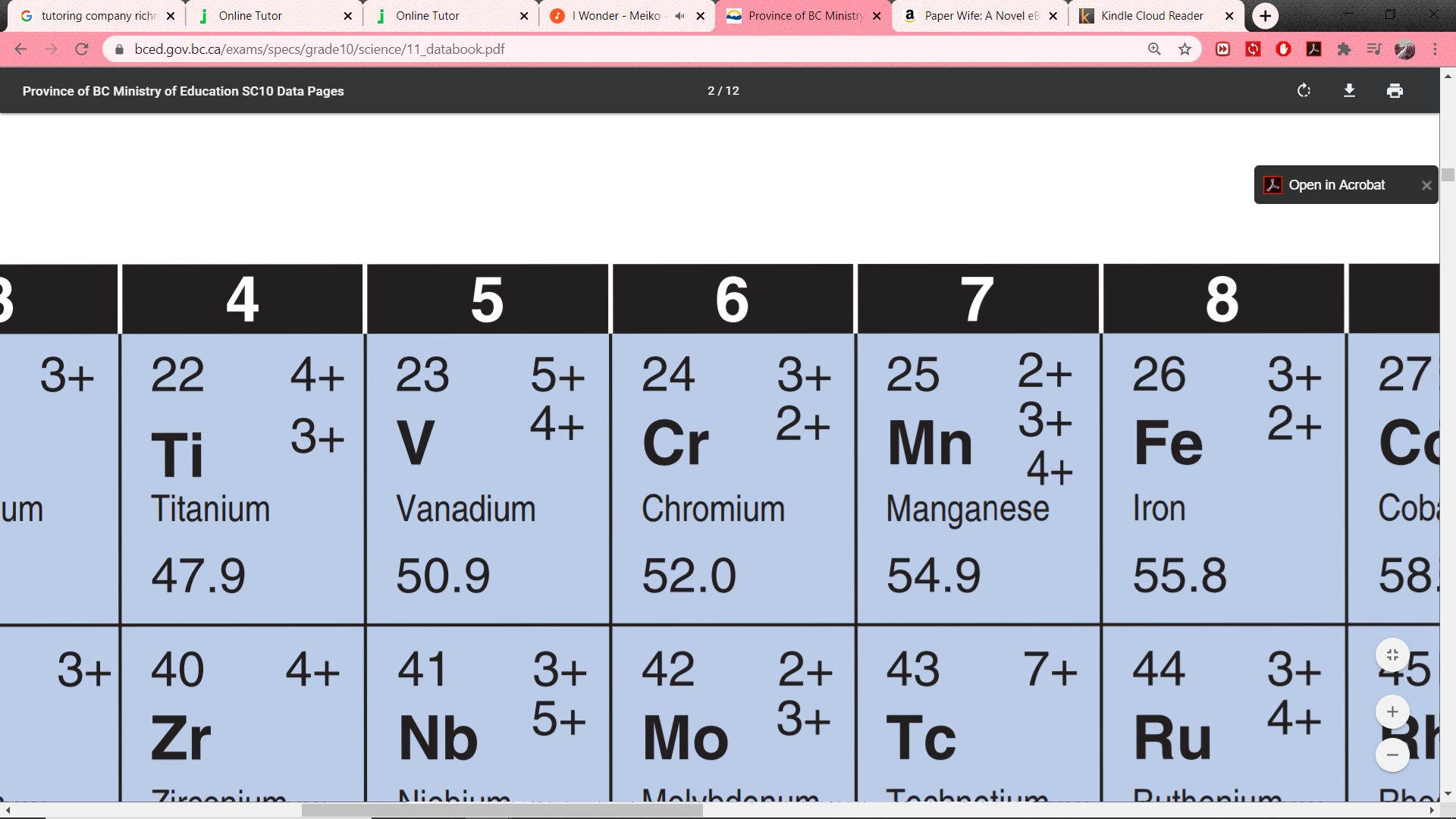 Cr2+
OH-
OH-
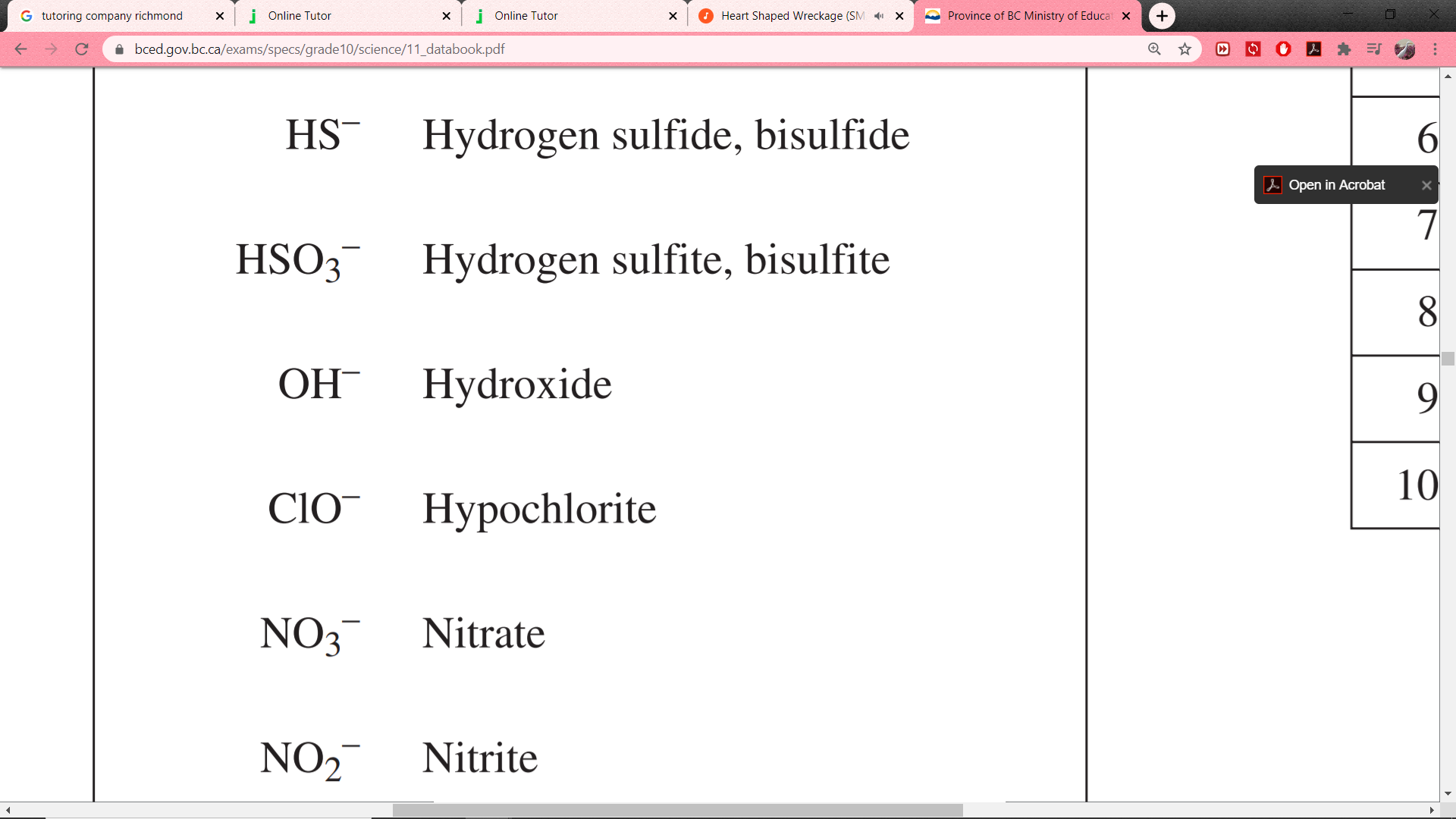 Cr(OH)2
28
Writing Formulas of Ionic Compounds (v2)
Write down each ion with its charge.
Write the chemical formula by writing the cation first and the anion second. Then, “criss-cross” the charges to become the subscripts.
Reduce the subscripts if both divisible by the same number.
29
Writing Chemical Formulas: Examples (v2)
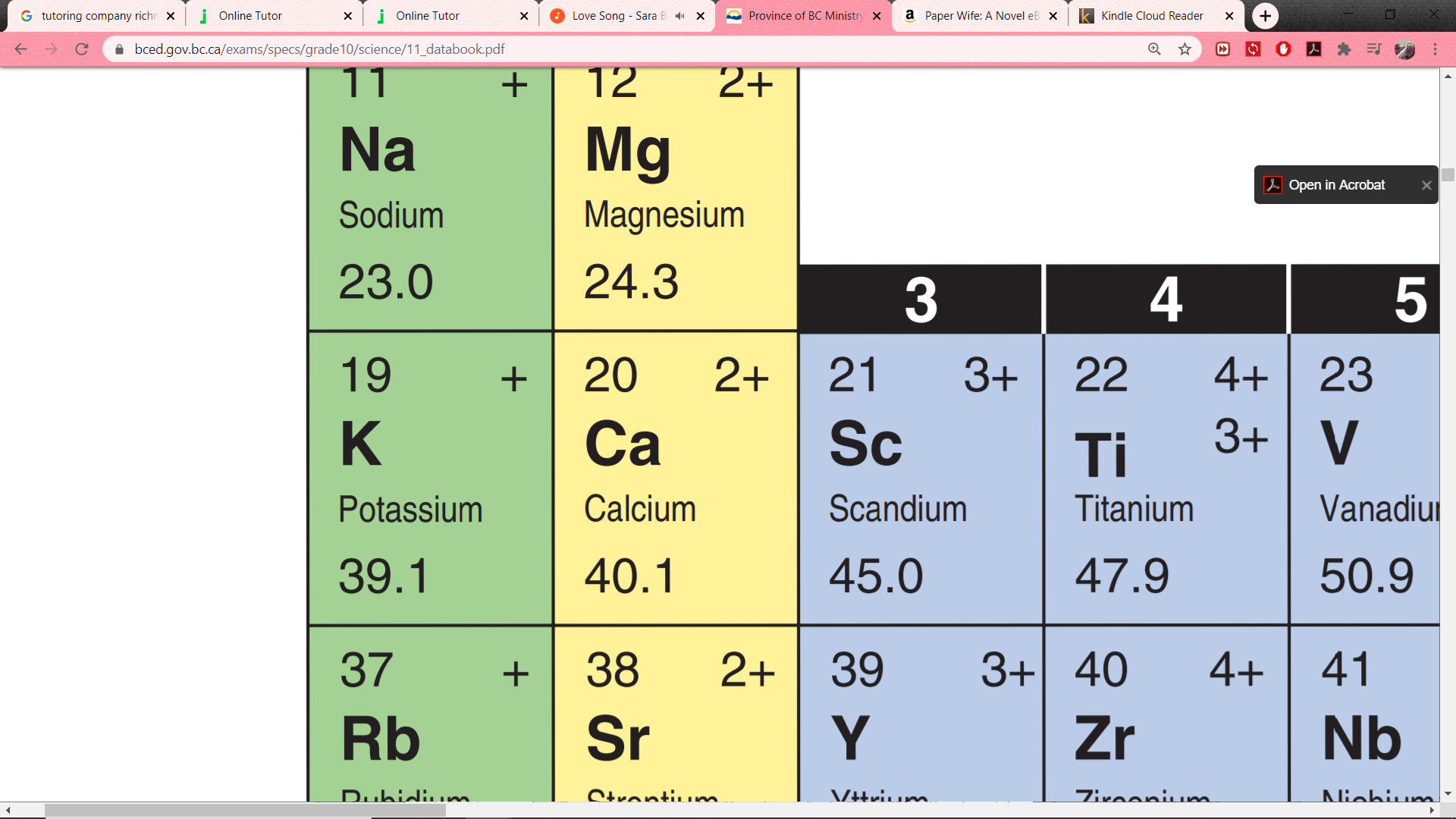 Ca2+
P3-
Ca3P2
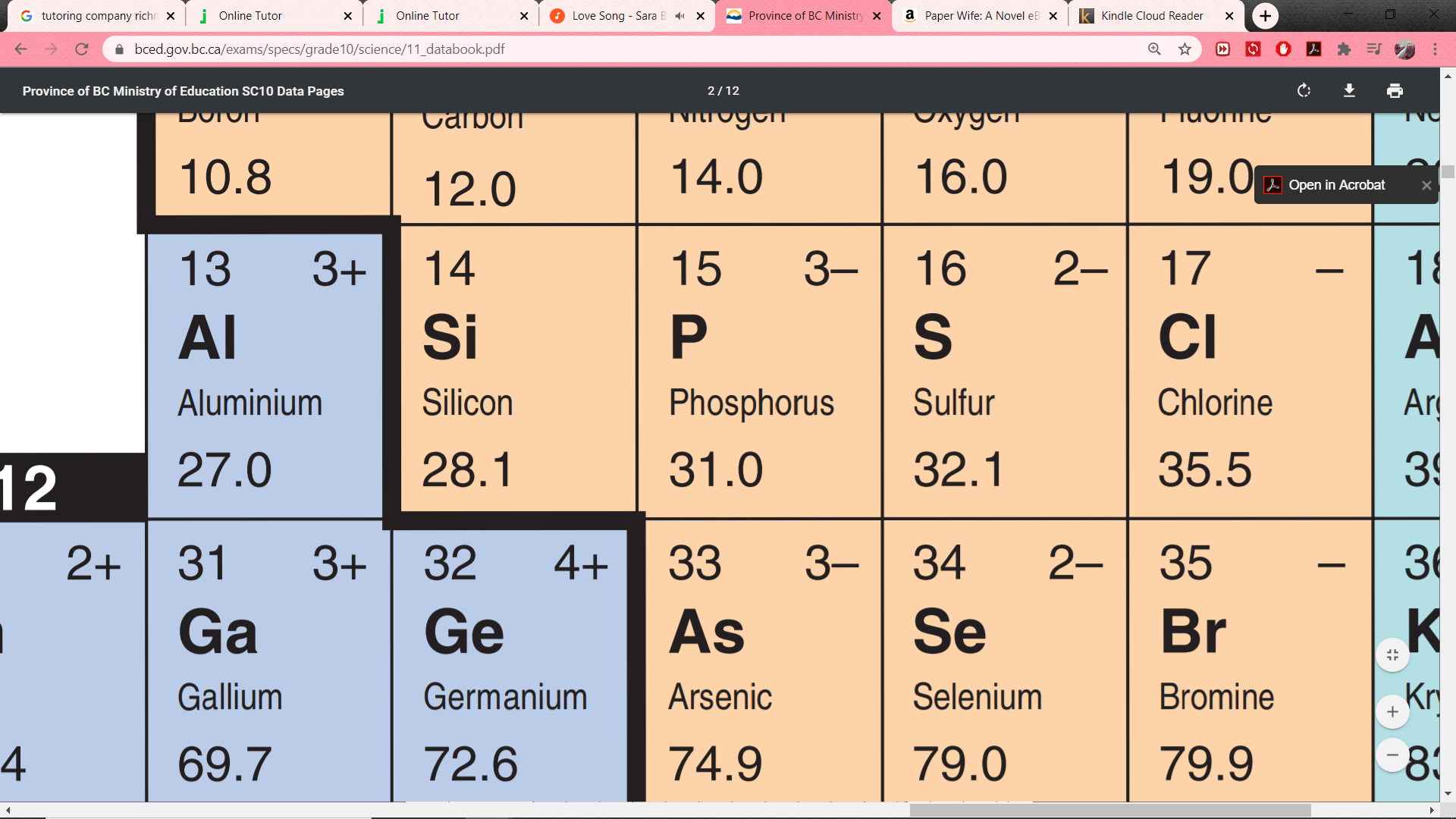 2 and 3 do not have a common factor. Therefore, Ca3P2 is our final answer.
30
Writing Chemical Formulas: Examples (v2)
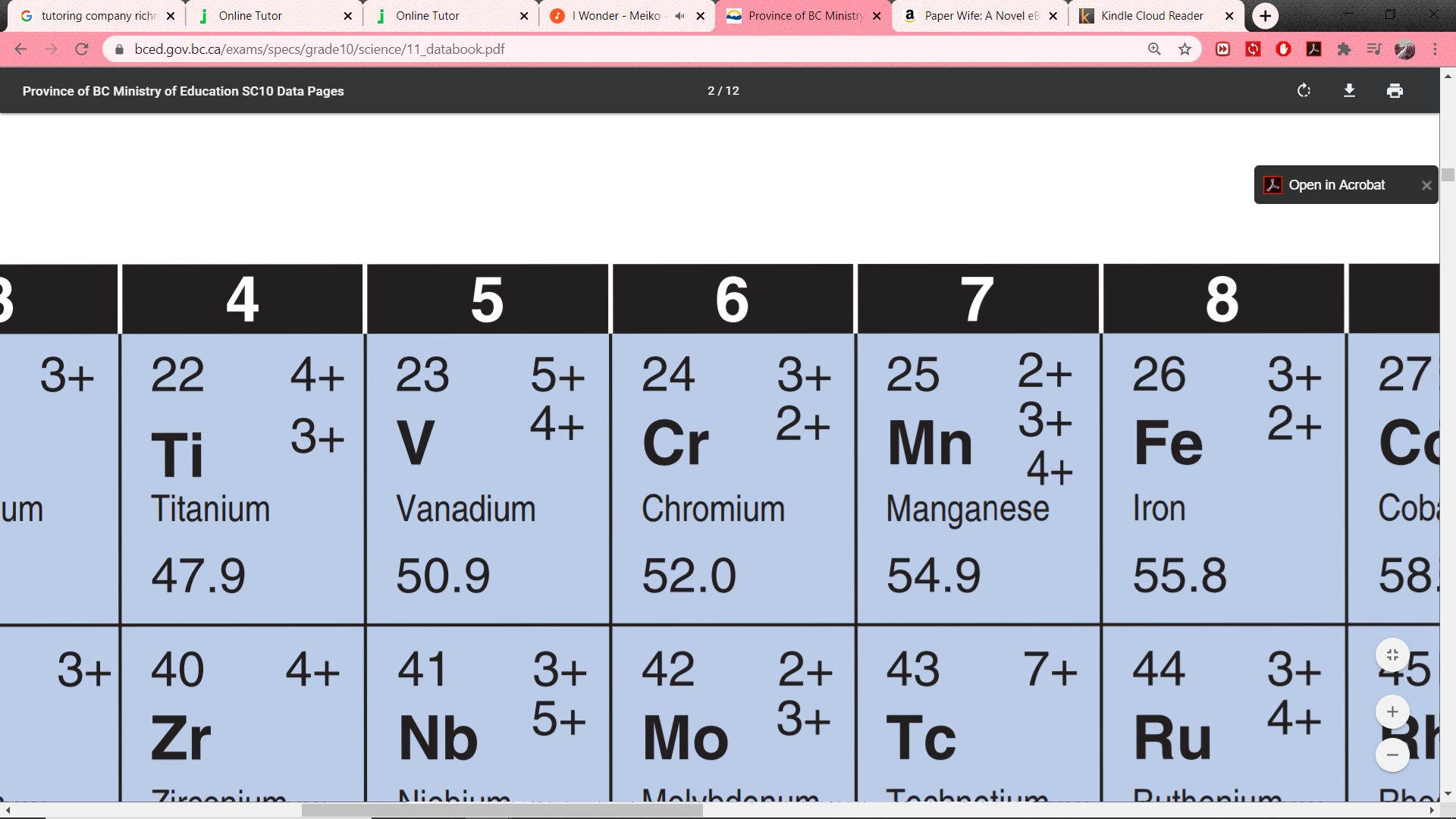 Cr2+
OH-
Cr(OH)2
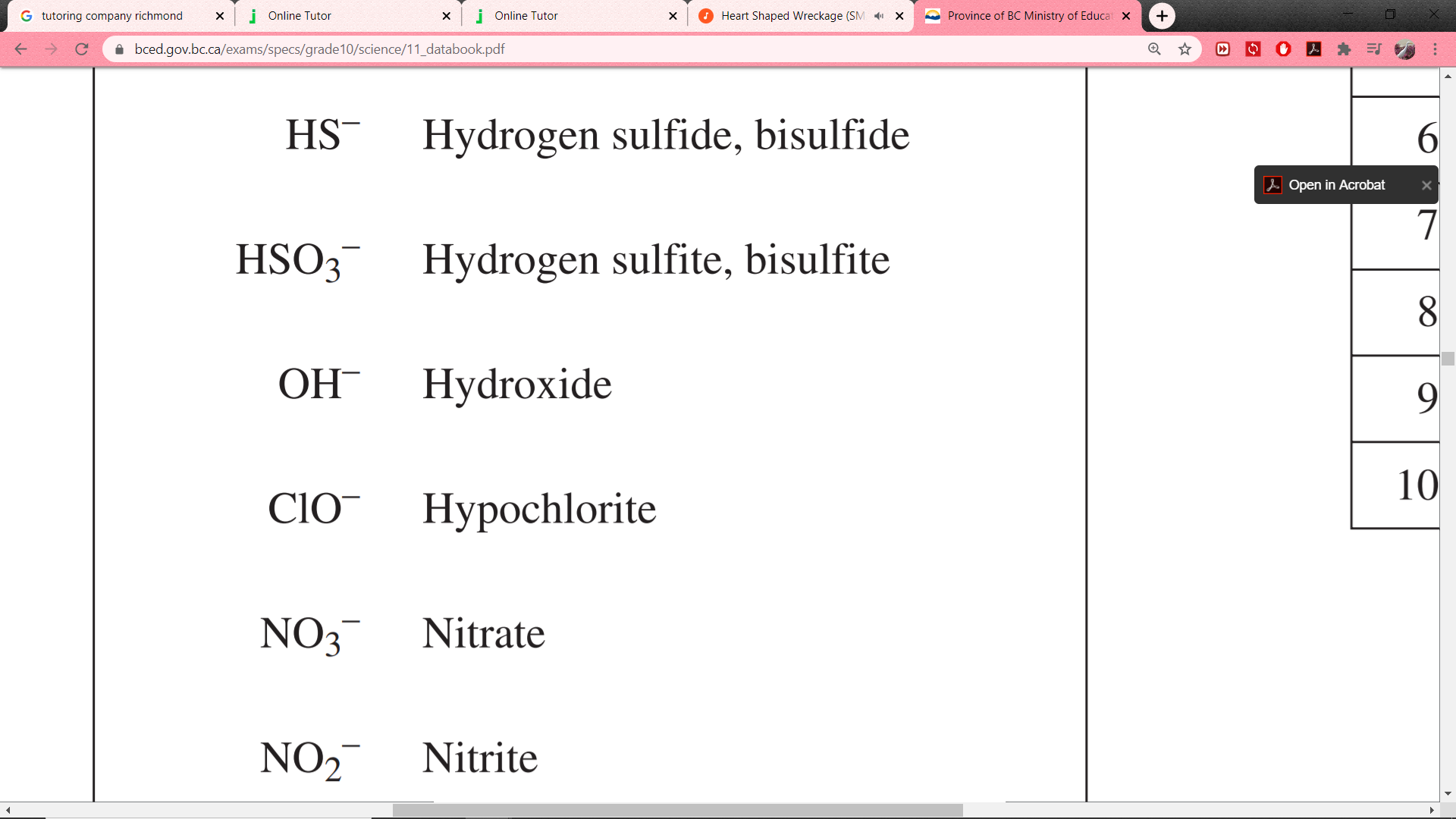 1 and 2 do not have a common factor. Therefore, Cr(OH)2 is our final answer.
31
Writing Chemical Formulas: Examples (v2)
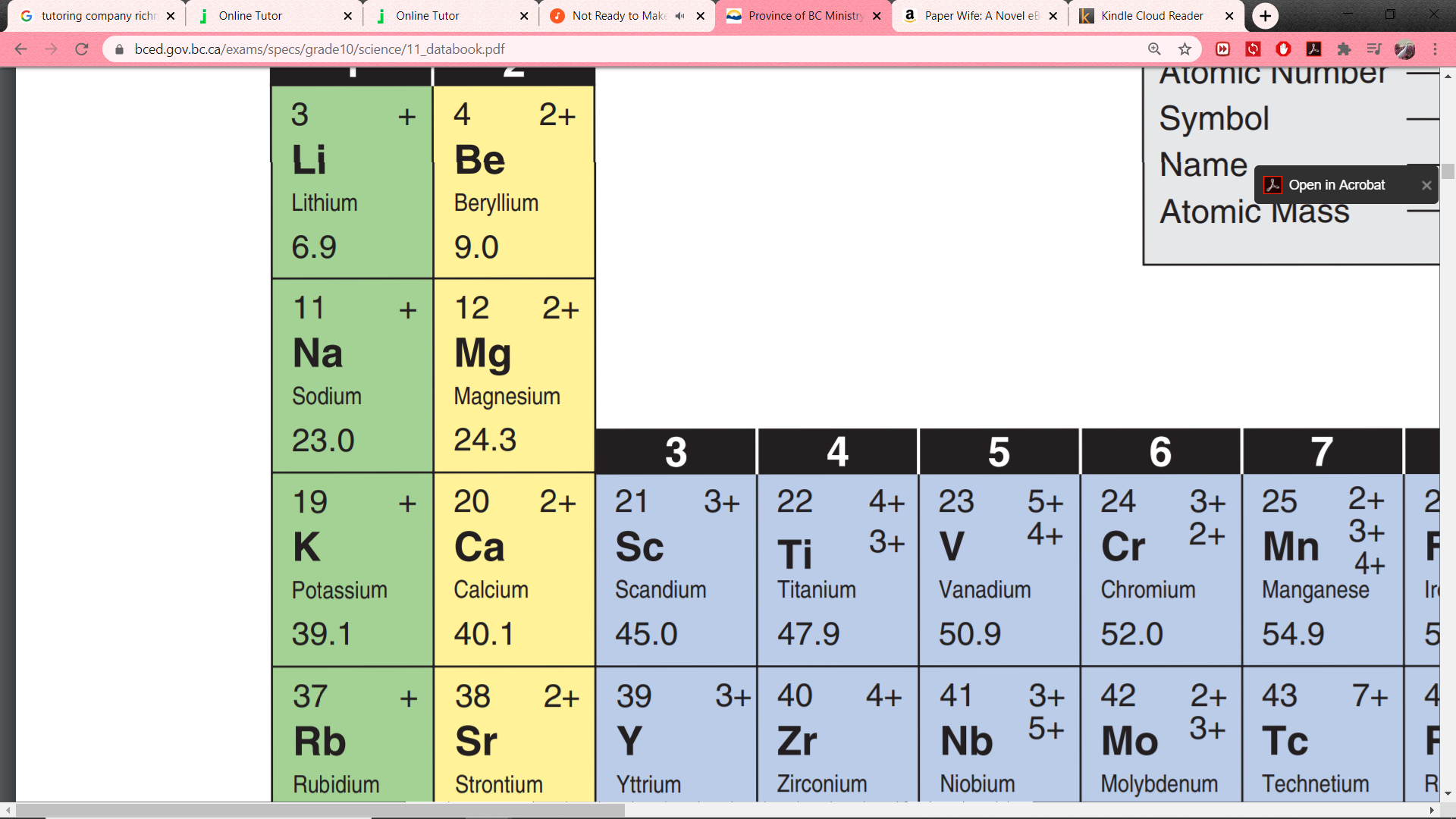 Mg2+
CO32-
Mg2(CO3)2
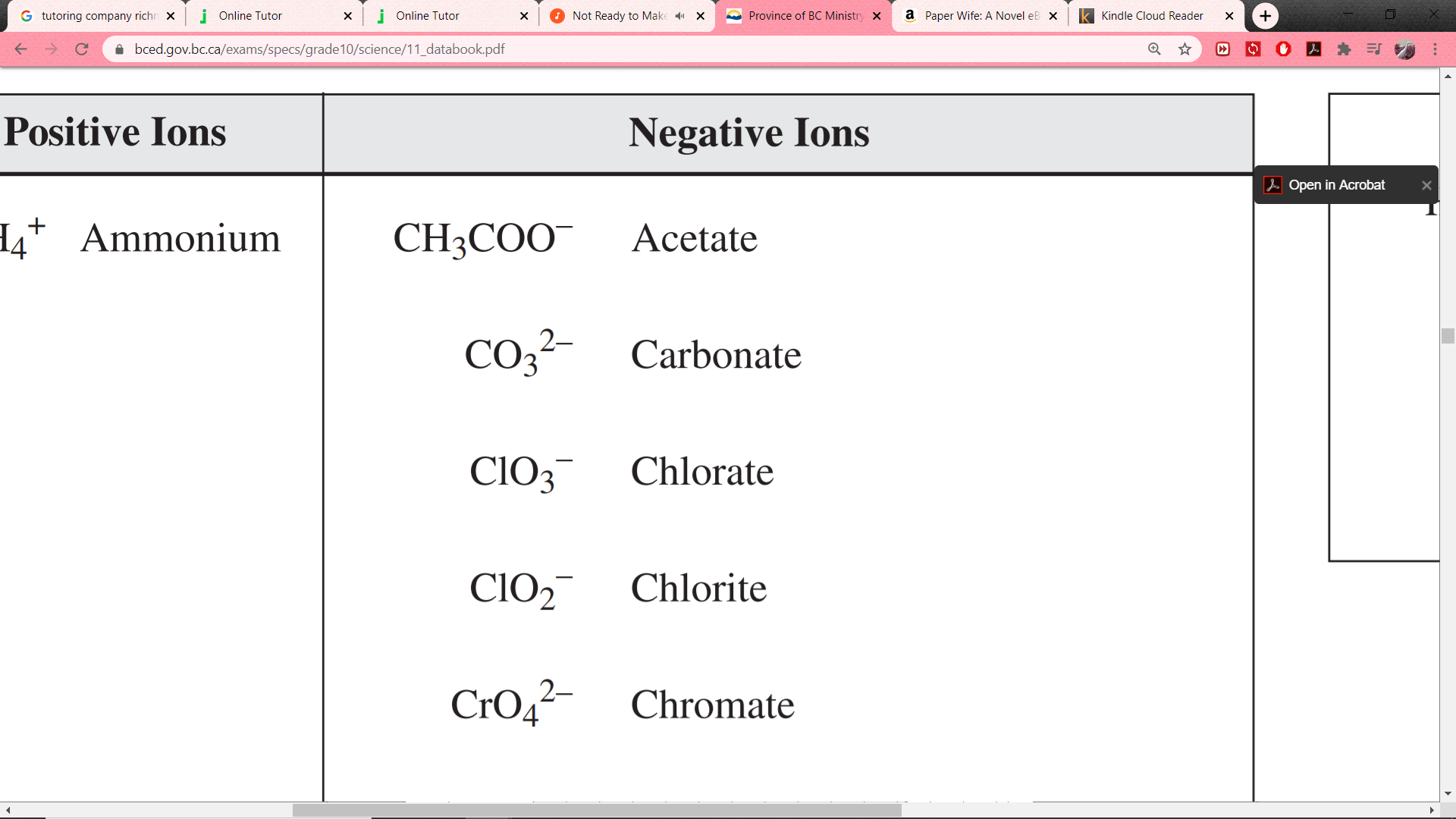 2 and 2 are both divisible by 2. Rewrite formula as MgCO3.
32
Writing Chemical Formulas: Examples (v2)
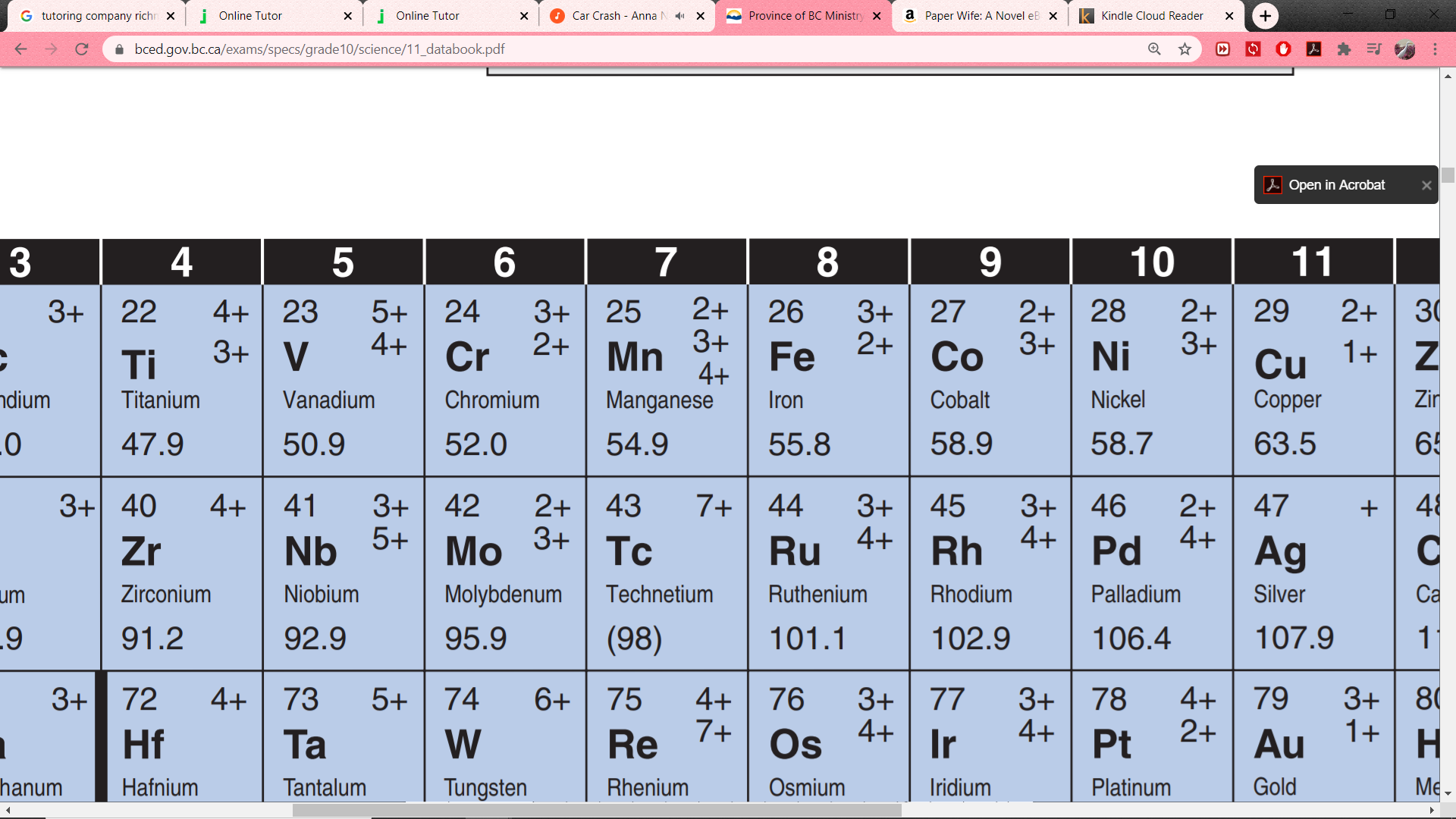 Mn4+
SO42-
Mn2(SO4)4
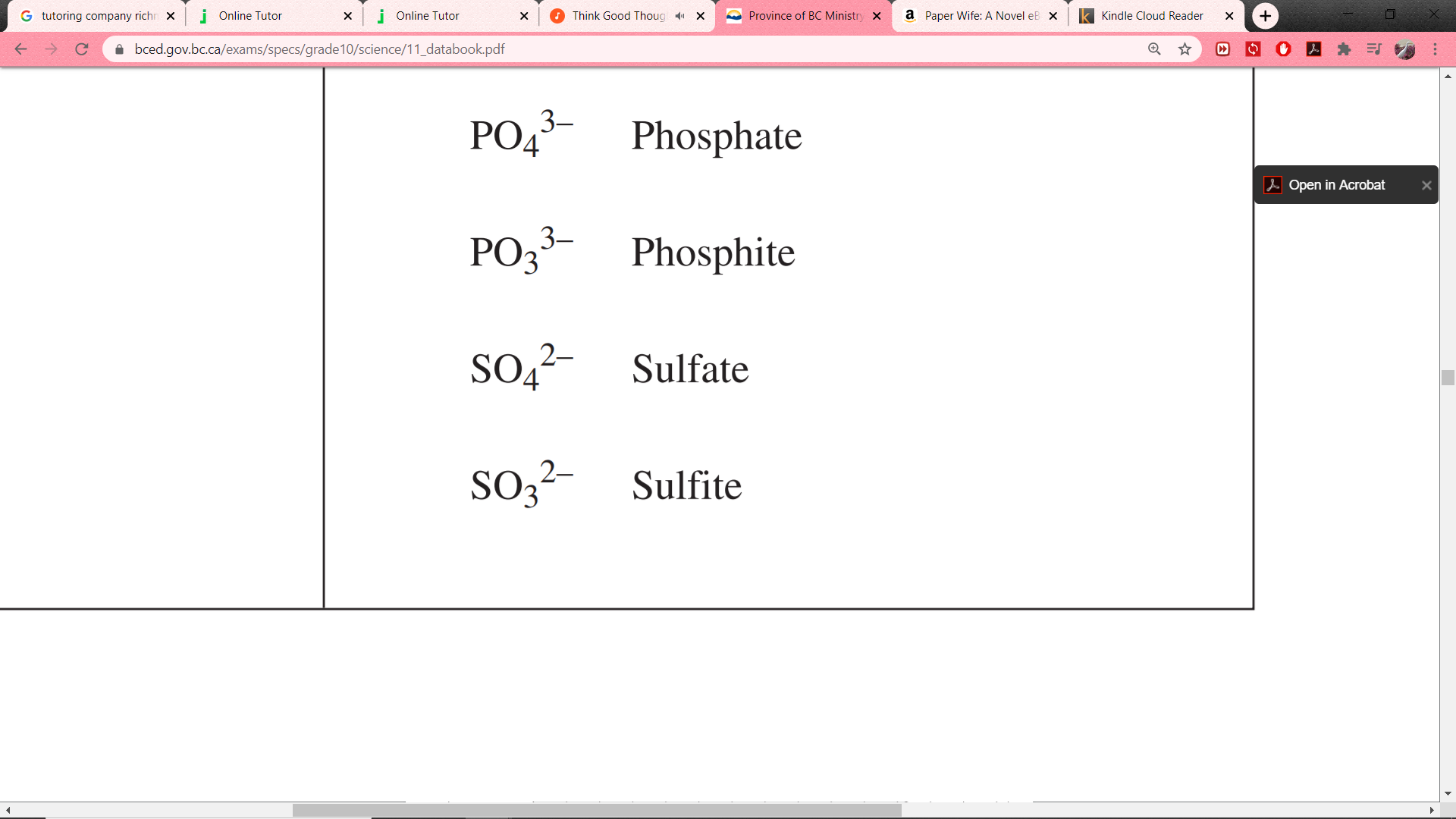 4 and 2 are both divisible by 2. Rewrite formula as Mn(SO4)2.
33
Naming and Writing Formulas: Covalent Compounds
(not covered in textbook)
34
Naming Binary Covalent Compounds
Binary covalent compound: a covalent compound containing only two elements

Names and formulas of covalent compounds both tell you:
Which elements?
How many atoms of each element?

Example: dichlorine monoxide is Cl2O
35
Prefixes Reference
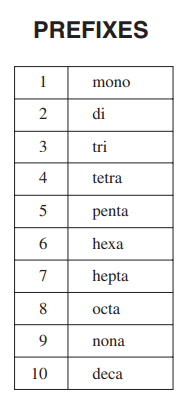 36
Naming Binary Covalent Compounds
Write the first element. 
Write the second element with “–ide” ending.
Add prefixes to show how many of each element there is.
Do not add “mono-” to first element.
If adding “mono-” to “-oxide”, write “monoxide” instead.
e.g. O2F2
di
oxygen       fluoride
di
Note: All compound names (covalent and  ionic) are lowercase.
tri
phosphorus       fluoride
e.g. PF3
mon
e.g. N2O
di
nitrogen            oxide
37
More Practice: Binary Covalent Compounds
38
Naming Binary Covalent Compounds
Covalent compounds with special names (must memorize):

NH3 = ammonia
H2O = water
CH4 = methane
NH4+ (ammonium ion) and NH3 (ammonia) are not the same!!!
39
Chemical Formulas of Binary Covalent Compounds
Identify the elements involved. Write their symbols.  
Use the prefixes to determine the number of each element in the compound. Write as subscripts.
e.g. tetraphosphorus pentaoxide
P O
4
5
e.g. nitrogen triiodide
N I
3
e.g. selenium difluoride
Se F
40
2
More Practice: Binary Covalent Compounds
41
Resources
Naming and Writing Chemical Formulas
Tyler DeWitt Videos https://www.youtube.com/user/tdewitt451/videos 
Mr. Carman’s Blog (generates quizzes) https://www.kentschools.net/ccarman/cp-chemistry/practice-quizzes/compound-naming/
Mr. Eisley (list of other resources to practicehttp://www.mreisley.com/nomenclature-practice.html
ChemFiesta (worksheets with answers)https://chemfiesta.org/2015/01/13/naming-worksheets/ 
Balancing Chemical Equations
TemplateLAB (explanations and many worksheets with answers)https://templatelab.com/balancing-equations-worksheet/
42
Example: chlorine atom
Cl
17p, 19n
43
Practice
Try to classify as ionic or covalent. How are these compounds different from what we have seen so far?
Classify as ionic or covalent. Then, name the following compounds:
Whenever you have more than 2 elements in your ionic compound, you are dealing with a polyatomic ion. Polyatomic ions are almost always anions (except NH4+).
44
Ionic Compound Formation
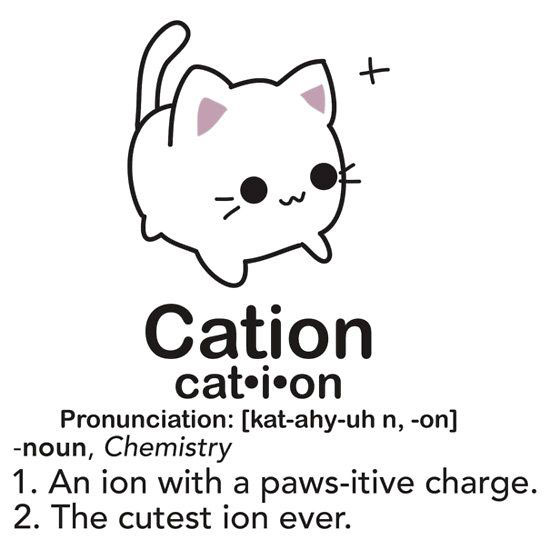 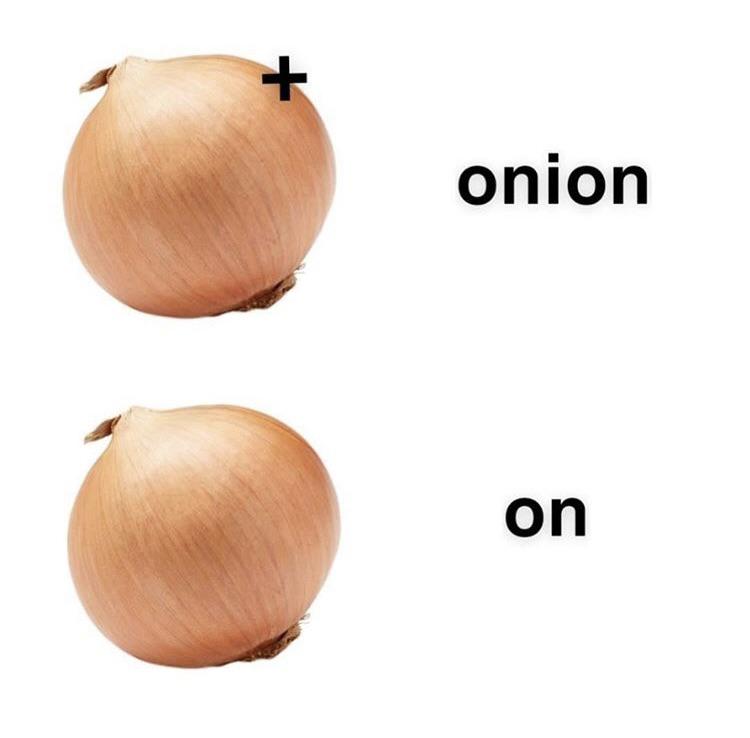 (This is a joke. Not to be confused with mnemonic on previous page.)
https://www.reddit.com/r/chemistrymemes/comments/ccsxov/high_iq_meme/
45
https://www.chemistryjokes.com/jokes/cation/
Subscripts
46
Subscripts in Chemical Compounds
Subscripts are small numbers written on the bottom right of an element or ion to show how many are in that compound.
No subscript means there is only one of that element or ion.
A subscript outside a bracket applies to the entire polyatomic ion inside the bracket (multiply subscripts!).
Cu + 2AgNO3  Cu(NO3)2 + 2Ag
subscripts
47
Subscripts in Chemical Compounds
Important! If there is no subscript, this means there is only one of that element or ion.
48
Subscripts in Chemical Compounds
Practice!
49
Link to subscripts in polyatomic ions
Extra slides
50
Achieving Stability Through Nobility
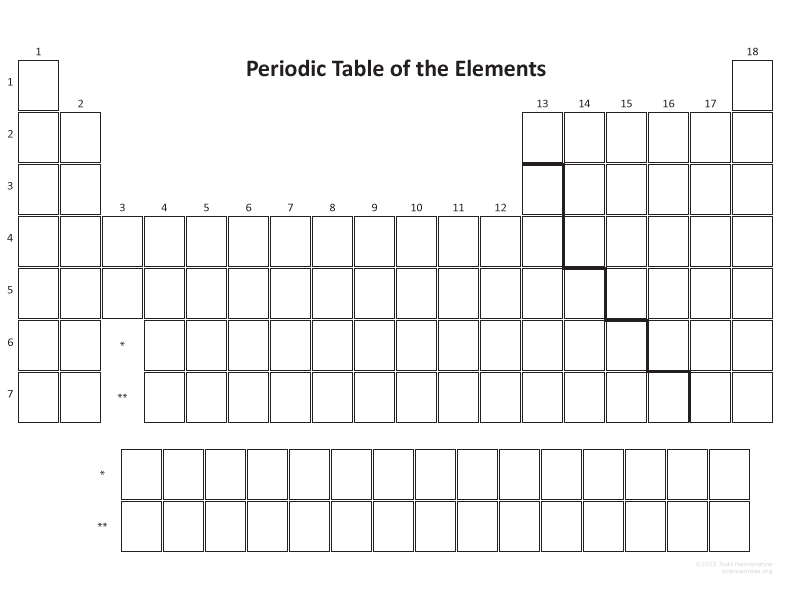 N
O
Ne
F
Na
Mg
51
Achieving Stability Through Nobility
2+
1-
3+
3-
2-
1+
F
N
O
Ne
Al
Na
Mg
Atoms form ions to have a full valence shell, just like the noble gases have.
9p, 10n
7p, 7n
8p, 8n
13p, 14n
11p, 12n
12p, 12n
10p, 10n
52
Achieving Stability Through Nobility
1-
3+
3-
2-
1+
2+
F
N
O
Al
Na
Mg
9p, 10n
7p, 7n
8p, 8n
13p, 14n
11p, 12n
12p, 12n
Compare the Bohr models. What do they have in common? What is different?
53
Drawing Bohr Models of Atoms and Ions
Calculate the number of protons, neutrons, electrons.
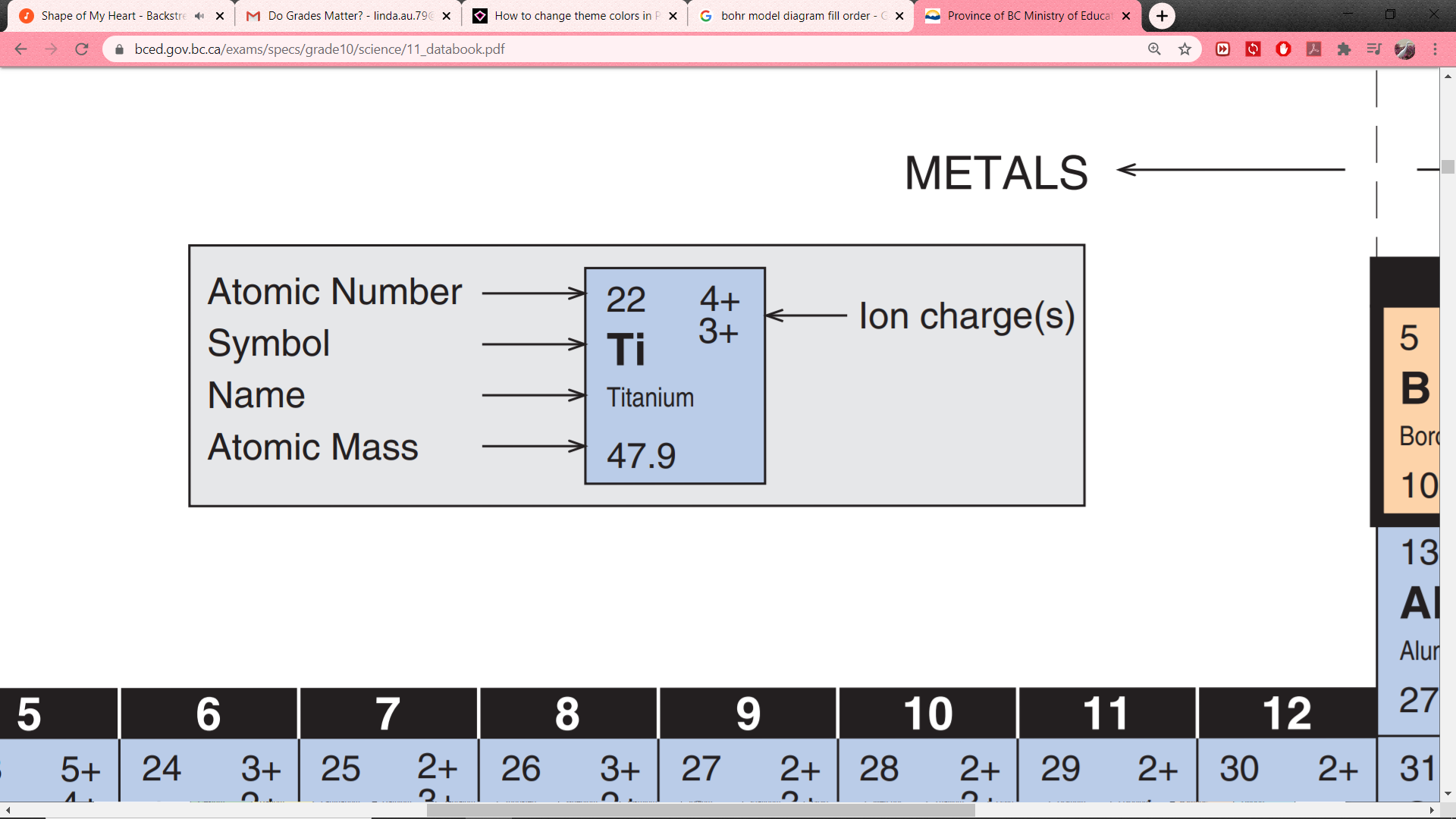 54
What are chemical compounds? Why do they form?
55
Achieving Stability Through Nobility
Activity:
Draw the Bohr model for one of the following ions.




Compare your Bohr model with other students in the class. What do they have in common? What is different?
N3-

Na+
O2-
Mg2+
F- 

Al3+
56
[Speaker Notes: Sci9PW: haven’t learned ions yet, so that part will not be review.]
Review: Drawing Bohr Models of Atoms and Ions
Calculate the number of protons, neutrons, electrons.
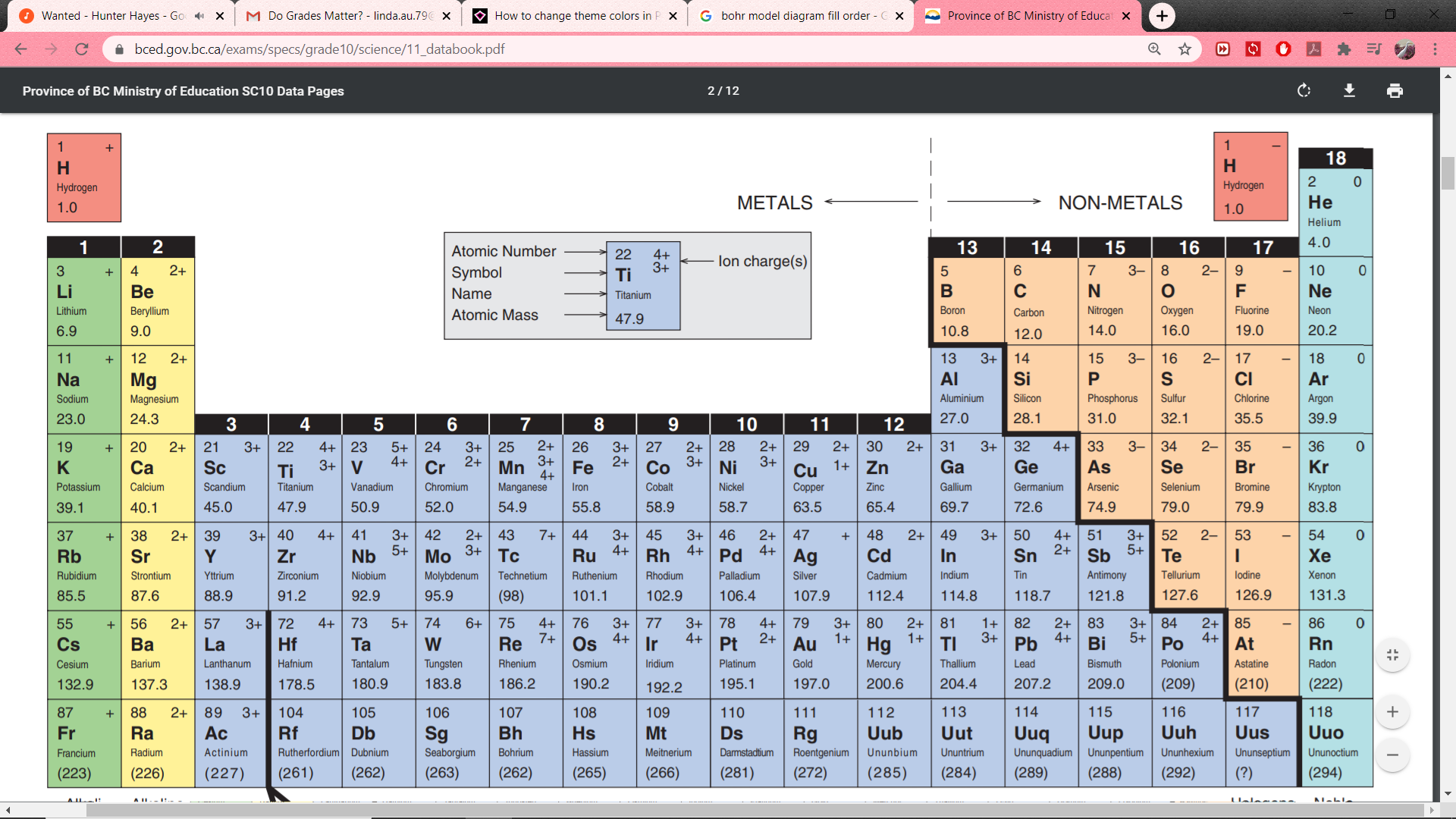 10
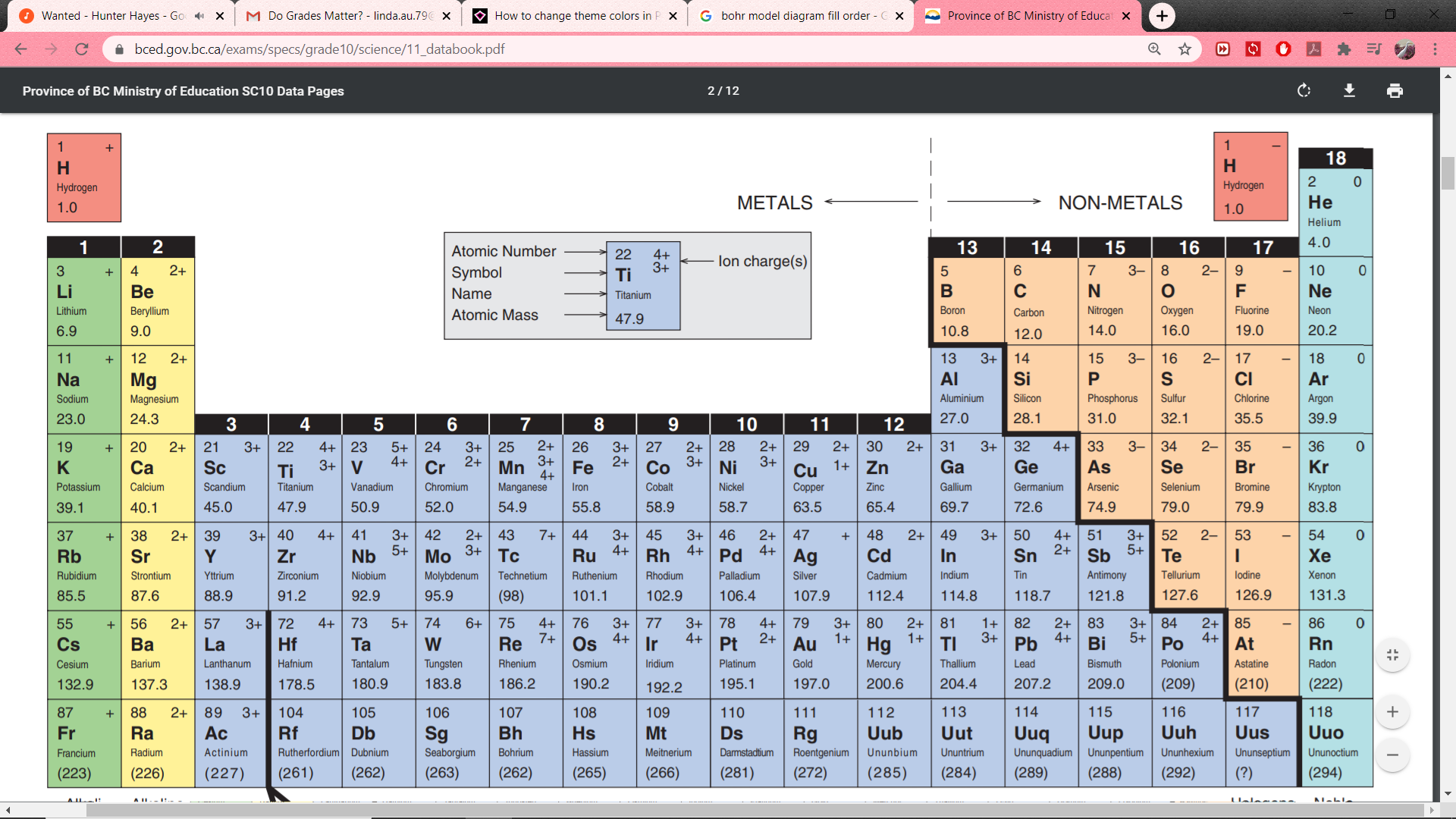 10
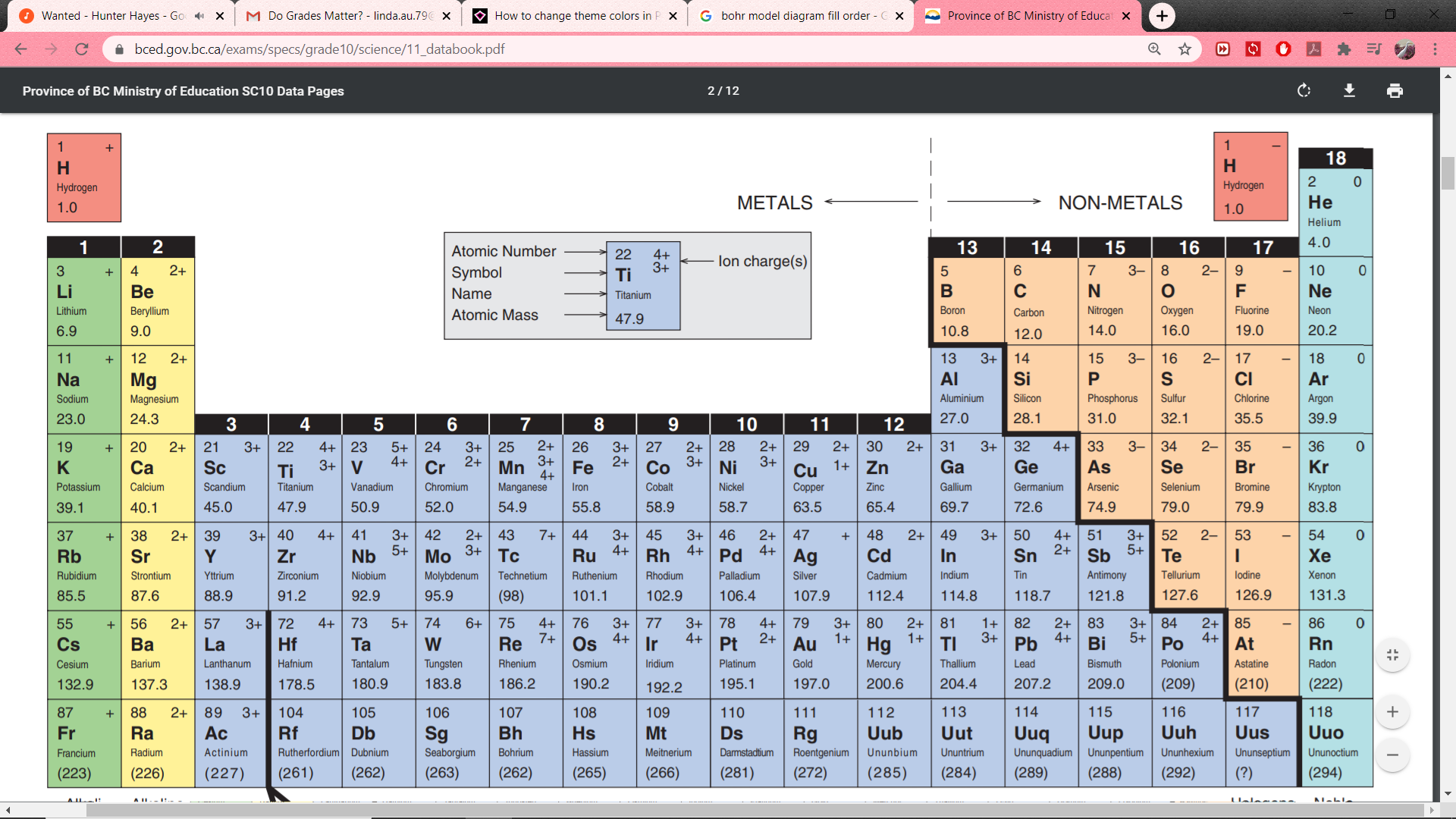 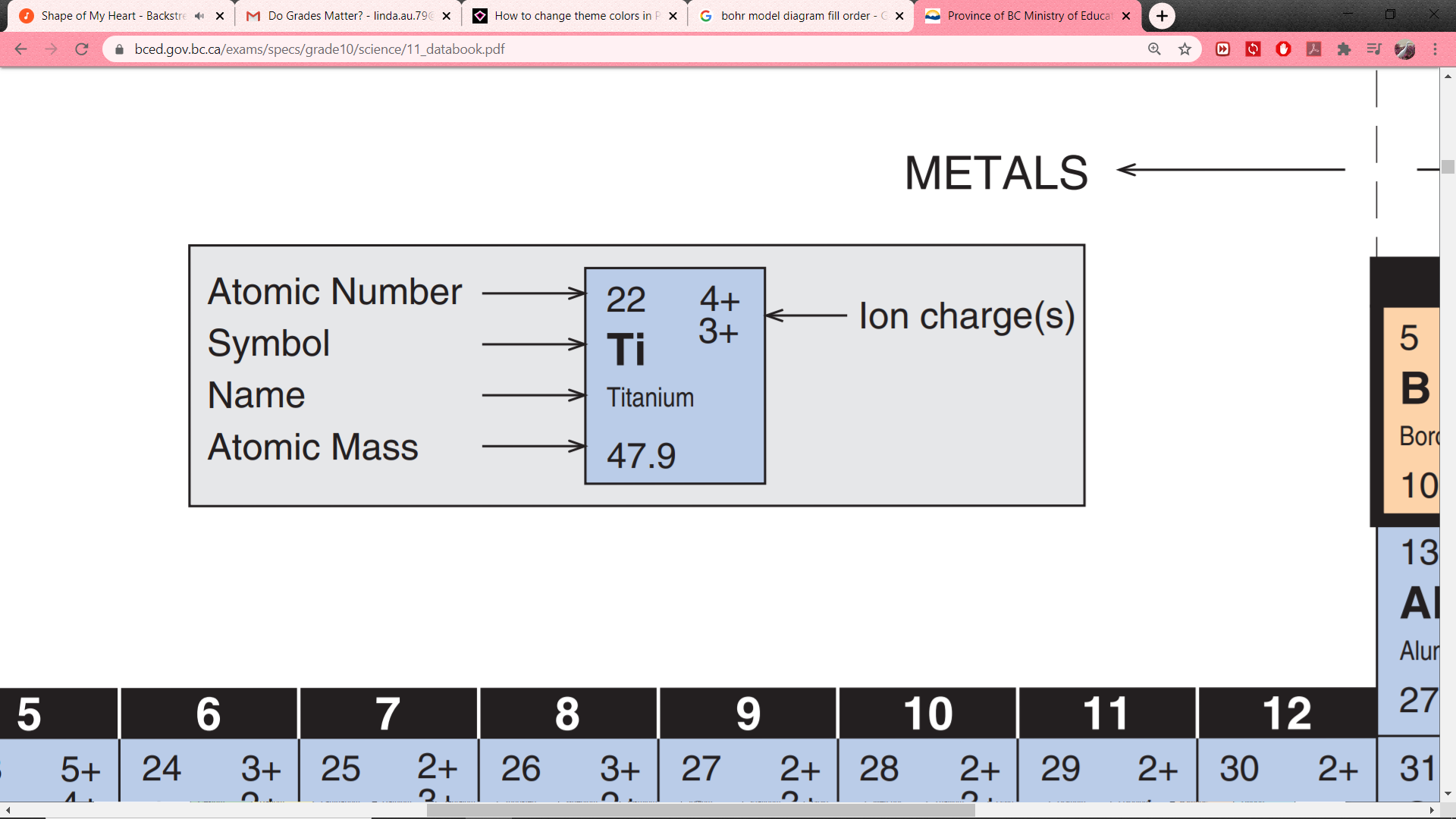 10
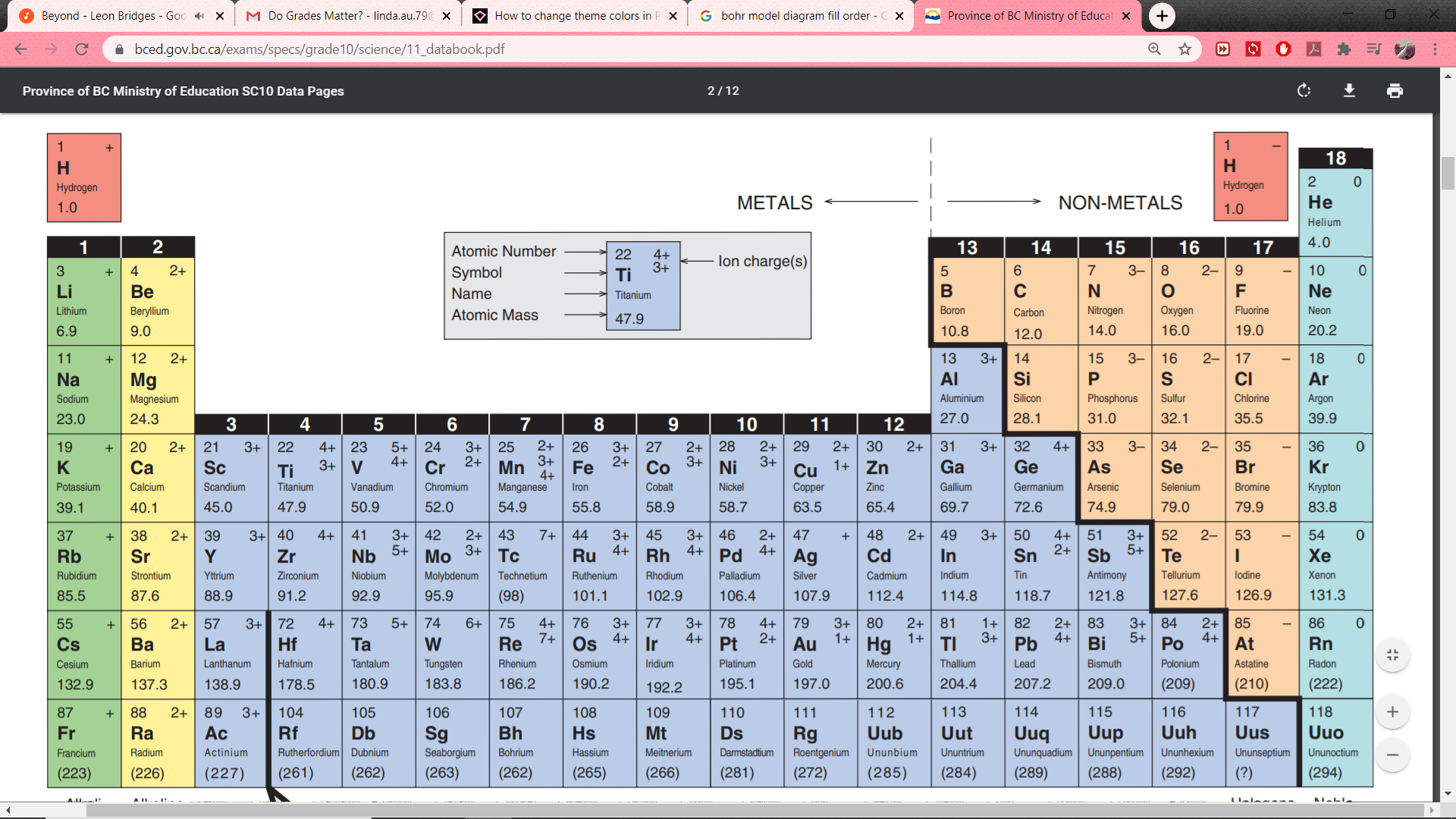 How come so many of the ions have the same number of electrons? What is an ion, anyways?
57
[Speaker Notes: Sci9PW: haven’t learned ions yet, so that part will not be review.]
Polyatomic Ions
Polyatomic ions: ions made of multiple atoms bonded covalently together. They have special names.
“hydroxide” or “OH-” is made of an oxygen and hydrogen atom bonded together. Altogether, the structure has a charge of 1-. 
e.g. 	sodium hydroxide: NaOH
1-
O
O
P
H
O
O
O
3-
“phosphate” or “PO43-” is made of one phosphorus atom and four oxygen atoms bonded together. Altogether, the structure has a charge of 3-. 
e.g. 	sodium phosphate: Na3PO4	chromium(II) phosphate: Cr3(PO4)2
58
Polyatomic Ions
To indicate more than one of a polyatomic ion in a compound, use brackets and subscripts.
O
O
O
O
P
P
Be2+
Be2+
Be2+
A subscript outside a bracket applies to the entire polyatomic ion inside the bracket.
O
O
O
O
Be3(PO4)2
3-
3-
59
Polyatomic Ions
To indicate more than one of a polyatomic ion in a compound, use brackets and subscripts. Treat polyatomic ions as single entities when naming, incl. counting atoms.
60
Rules for Naming Ionic Compounds (FINAL)
Write the cation, first.
	For metals that can only form one ion (monovalent metals), do 	not write the ion charge. 
	For multivalent metals, determine the ion charge through charge 	balancing. Then, put the ion charge in Roman numerals, in 	brackets.
	If the cation is polyatomic, write it exactly the way it is written in 	the table. 
Write the anion with “–ide” ending (unless it is polyatomic.)
61